MAKOplasty
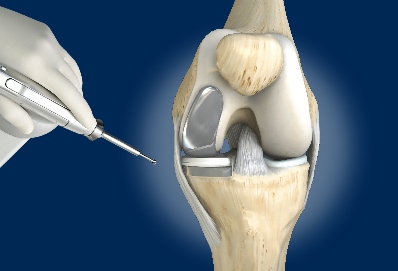 Partial Knee Replacement

Bruce Rolfe MD
Eastside Orthopedics
Kirkland

EvergreenHealth
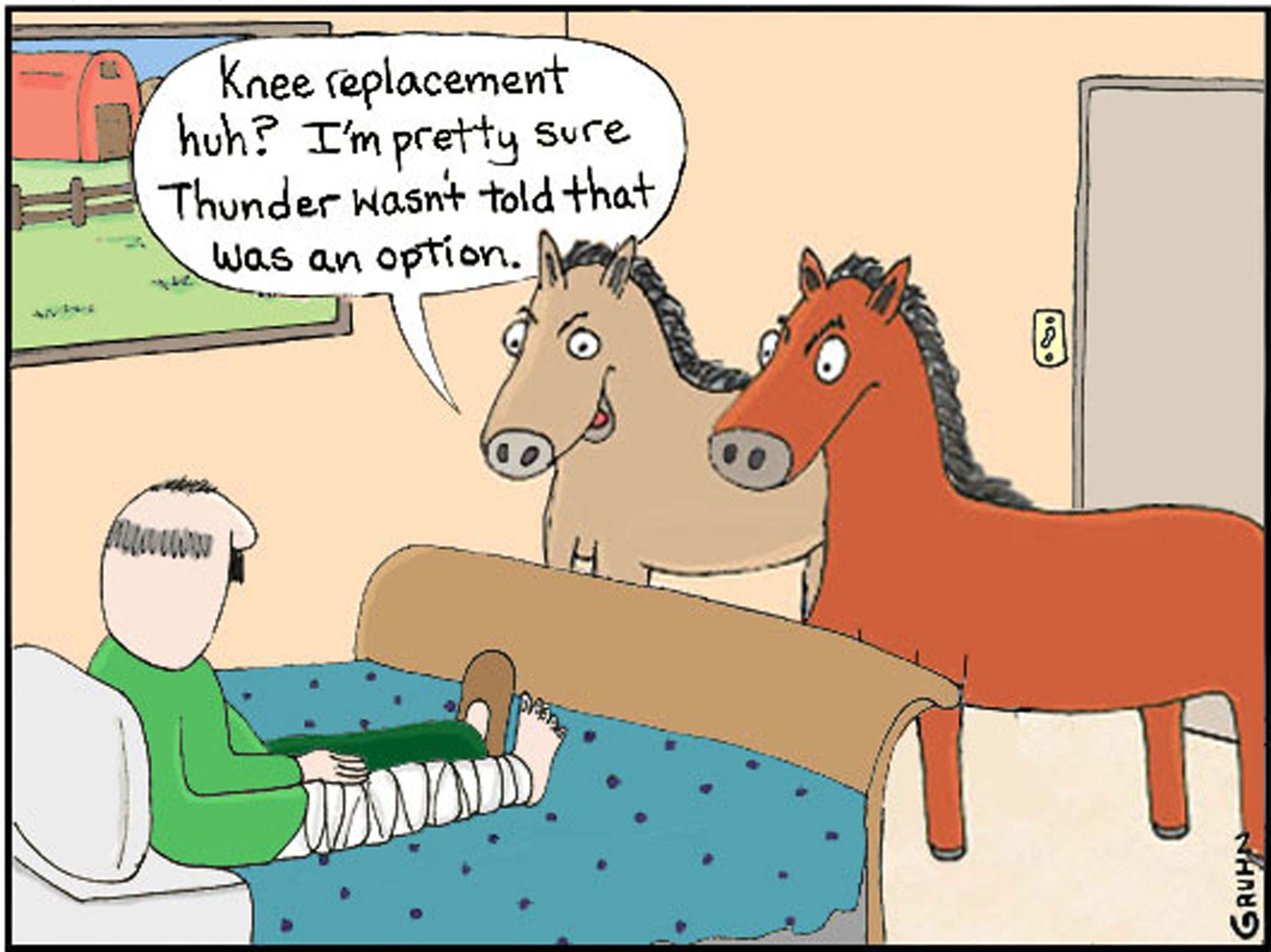 Knee replacement options
What is the problem?
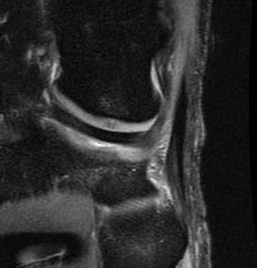 bone-on-bone
Bruce Rolfe MD
  Eastside Orthopedics 		
EvergreenHealth 
Kirkland
bone–on–bone
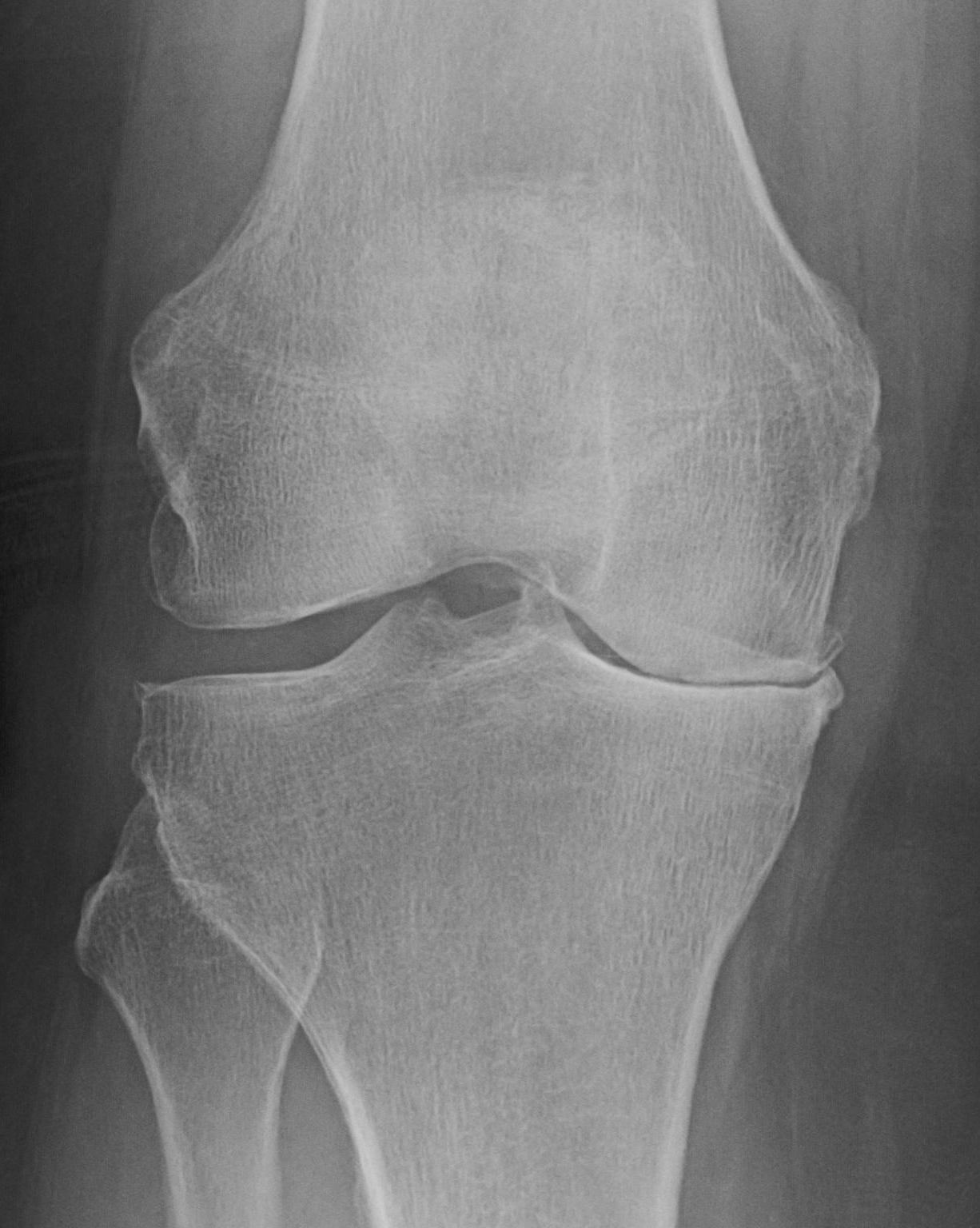 Non-surgical Treatment:
Conditioning
Physical Therapy
Oral medication
Topicals 
Weight loss 
Good shoes
Glucosamine sulfate
Bracing
Injections
Bruce Rolfe  Eastside Orthopedics  KirklandEvergreen Health
bone–on–bone
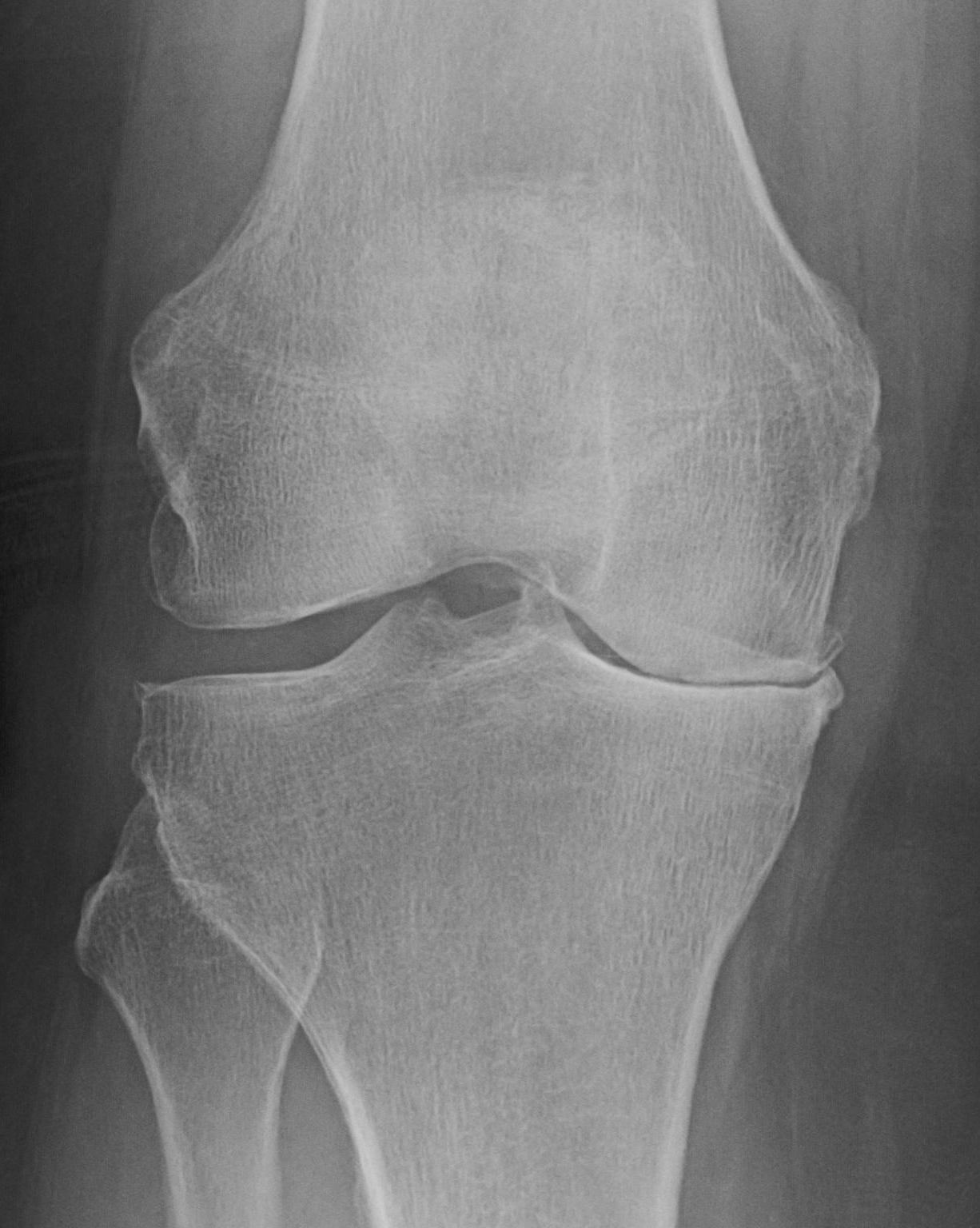 Surgical goals:

restore joint space

protect the bone
Bruce Rolfe  Eastside Orthopedics  KirklandEvergreen Health
bone–on–bone
Surgery:

Total Knee Replacement

Partial Knee Replacement
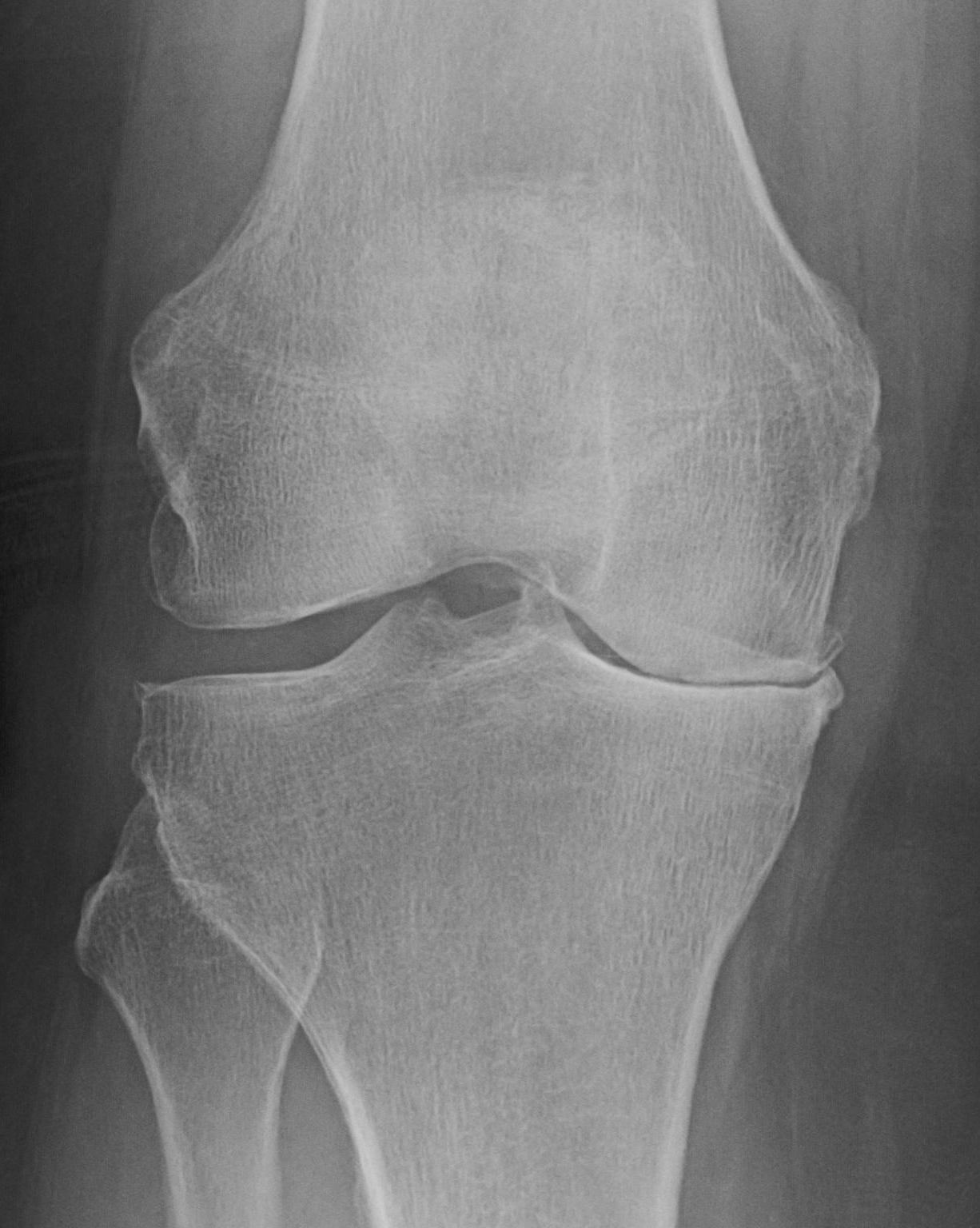 Bruce Rolfe  Eastside Orthopedics  KirklandEvergreen Health
bone–on–bone
Surgery:

Total Knee Replacement

Partial Knee Replacement
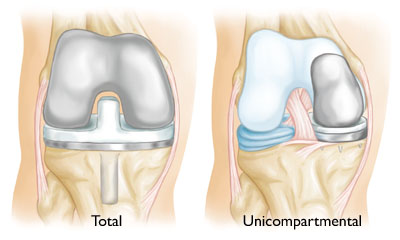 Bruce Rolfe  Eastside Orthopedics  KirklandEvergreen Health
Partial verses Total Knee Replacement
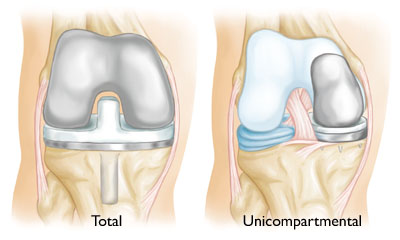 Roughly 1 in 3 patients considering total knee replacement would be candidates for  partial knee replacement.
Knee Replacement choices
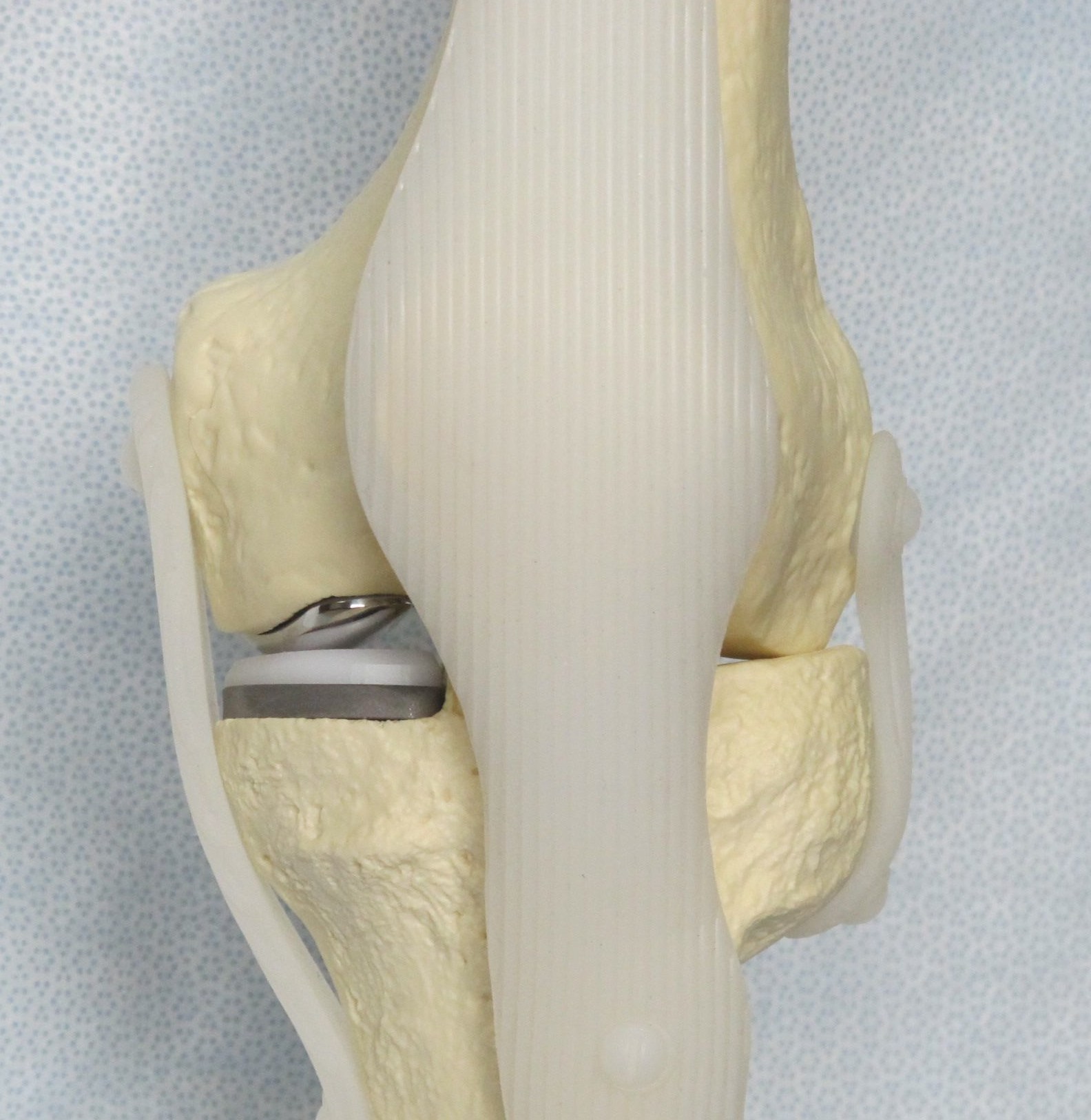 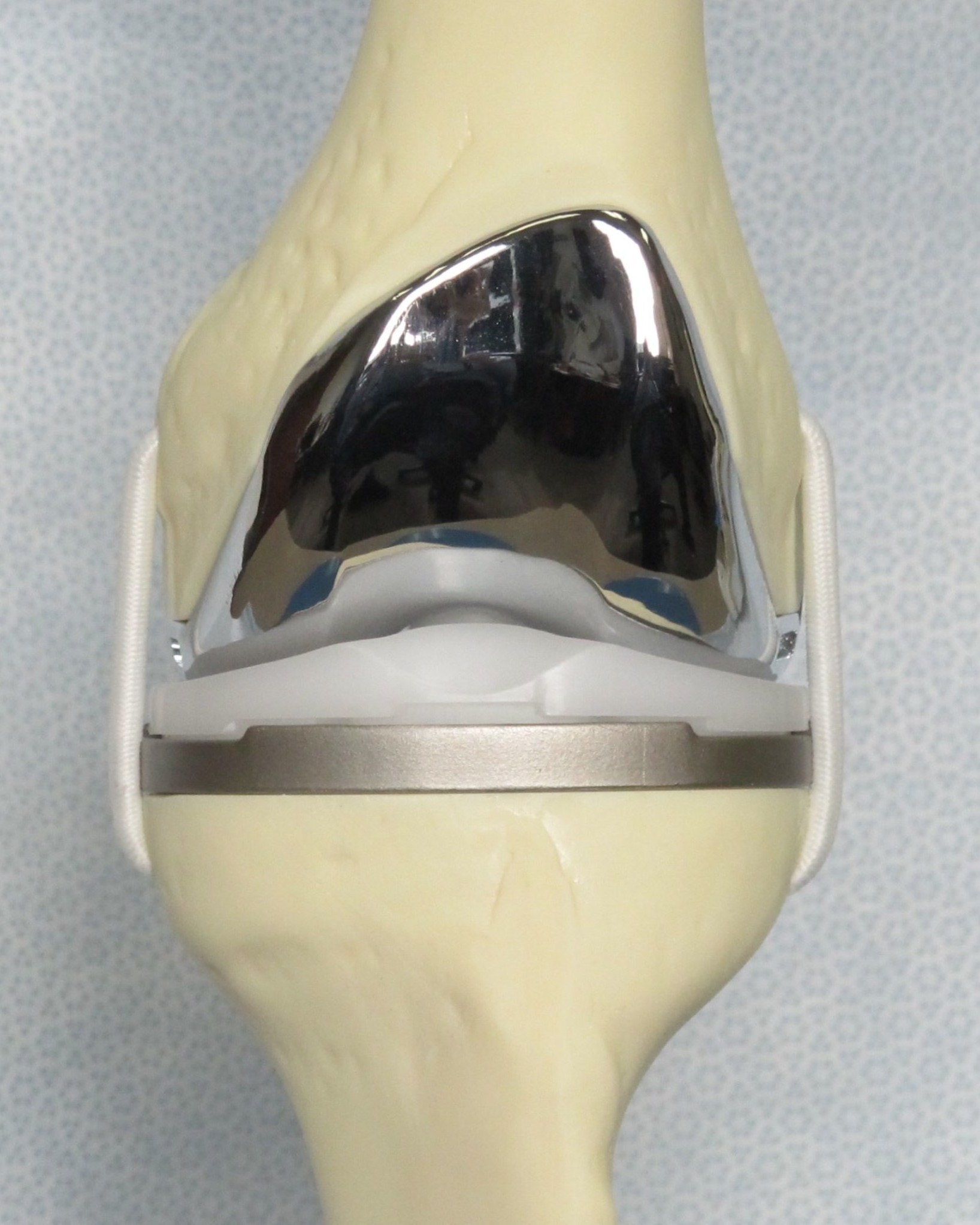 Total Knee
Much greater control
Adjust in three planes
Rebalance ligaments for straight knee

Much greater correction
Partial Knee
Works within the existing ligament and bone structure

Much easier to rehab

“Feels normal”
Knee problems requiring total replacement
Tri- compartmental involvement
Axis problems
Contractures
Inflammatory arthritis
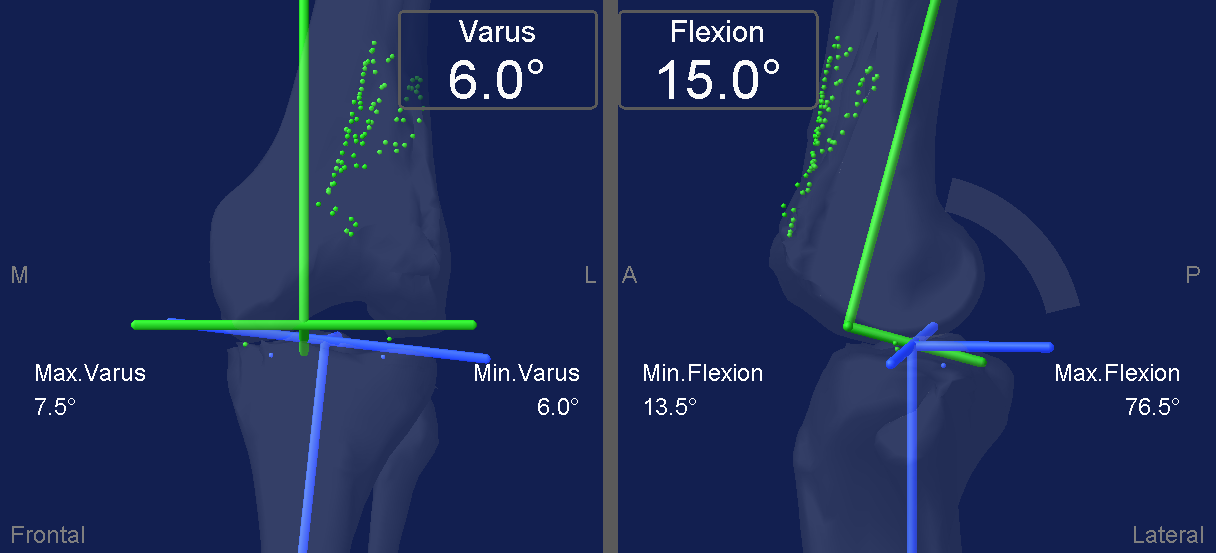 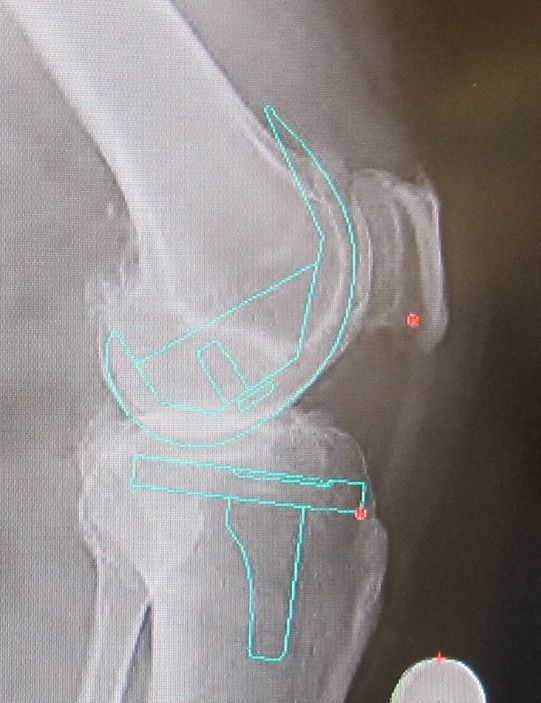 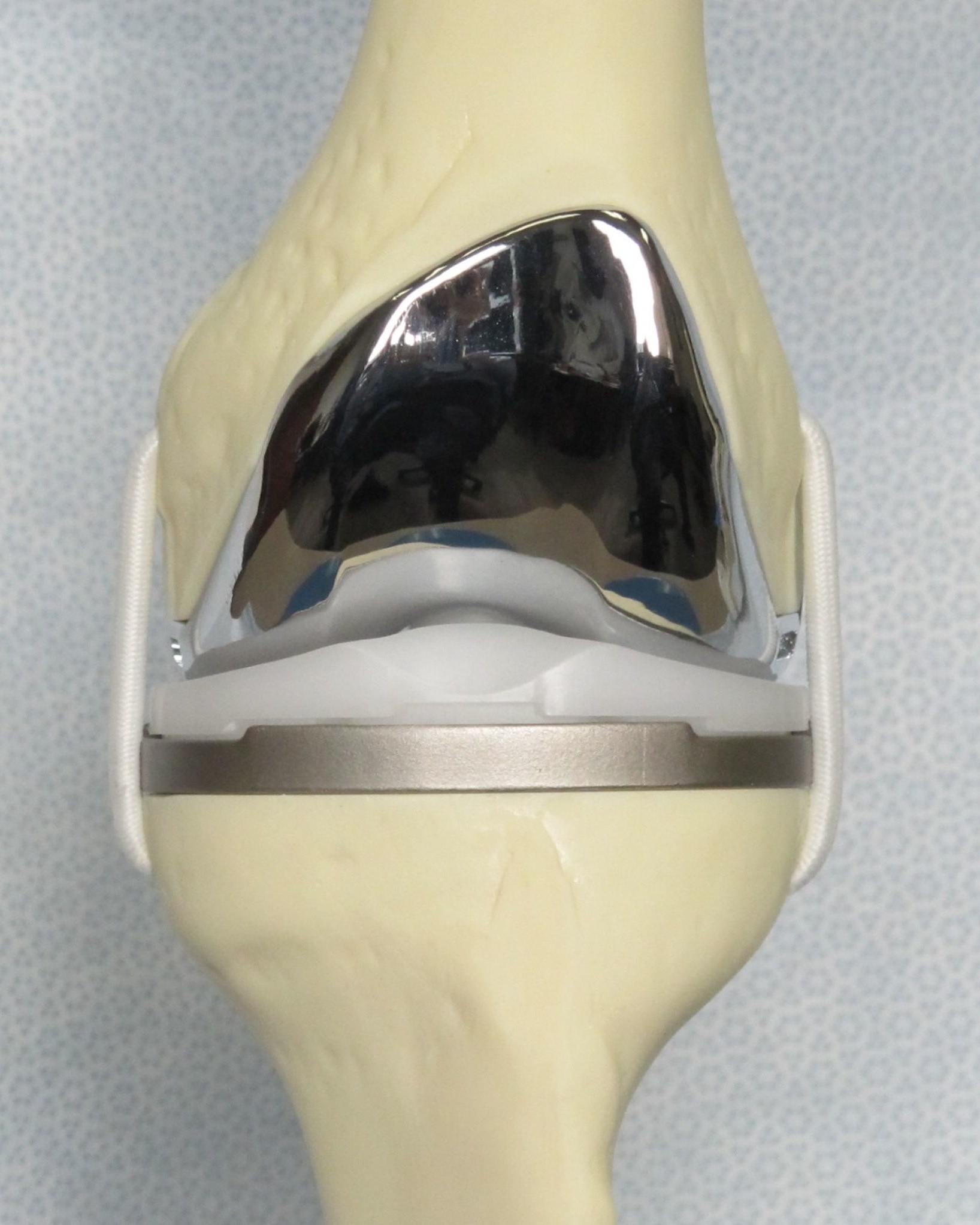 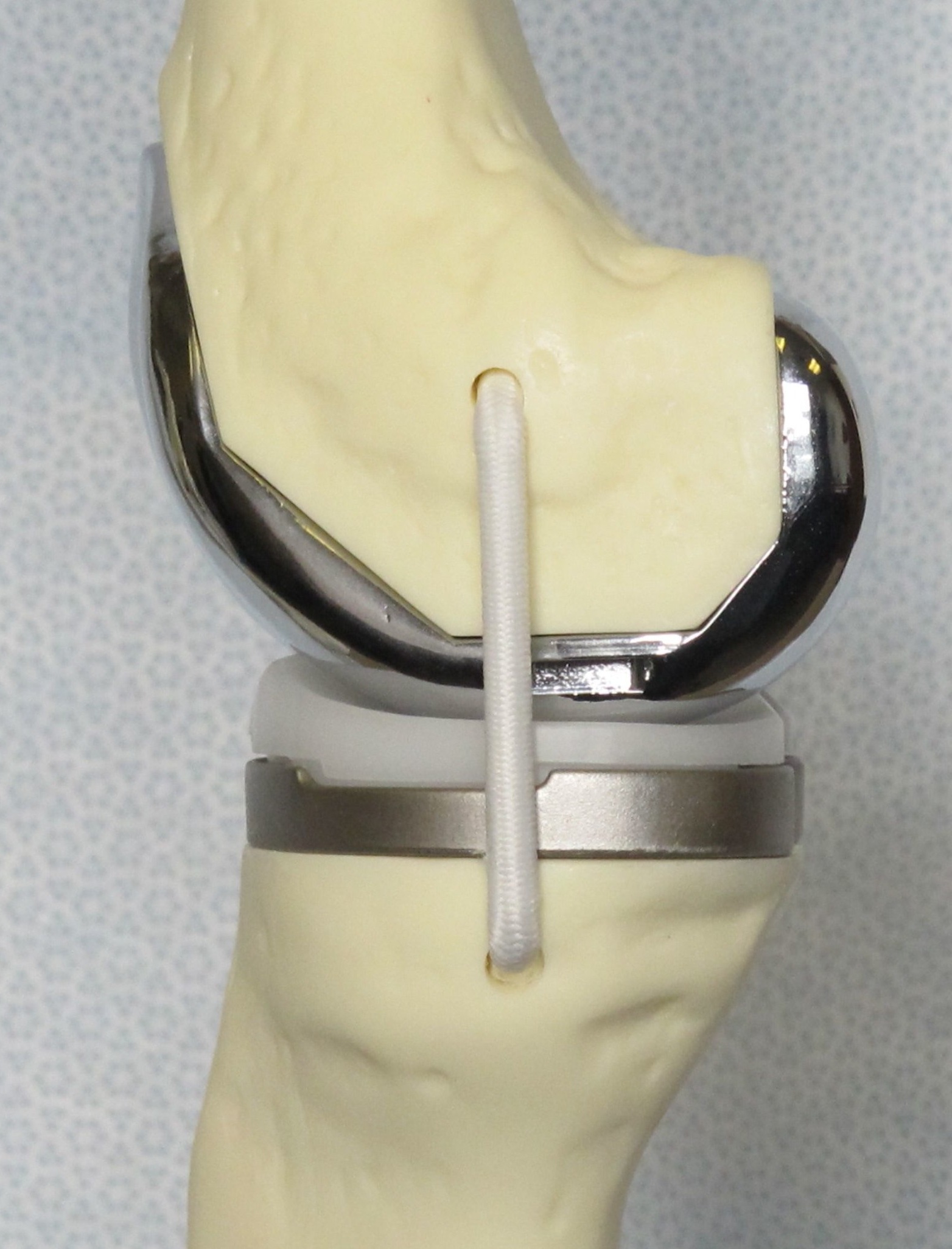 Arthritis of the Knee Surgical Choices
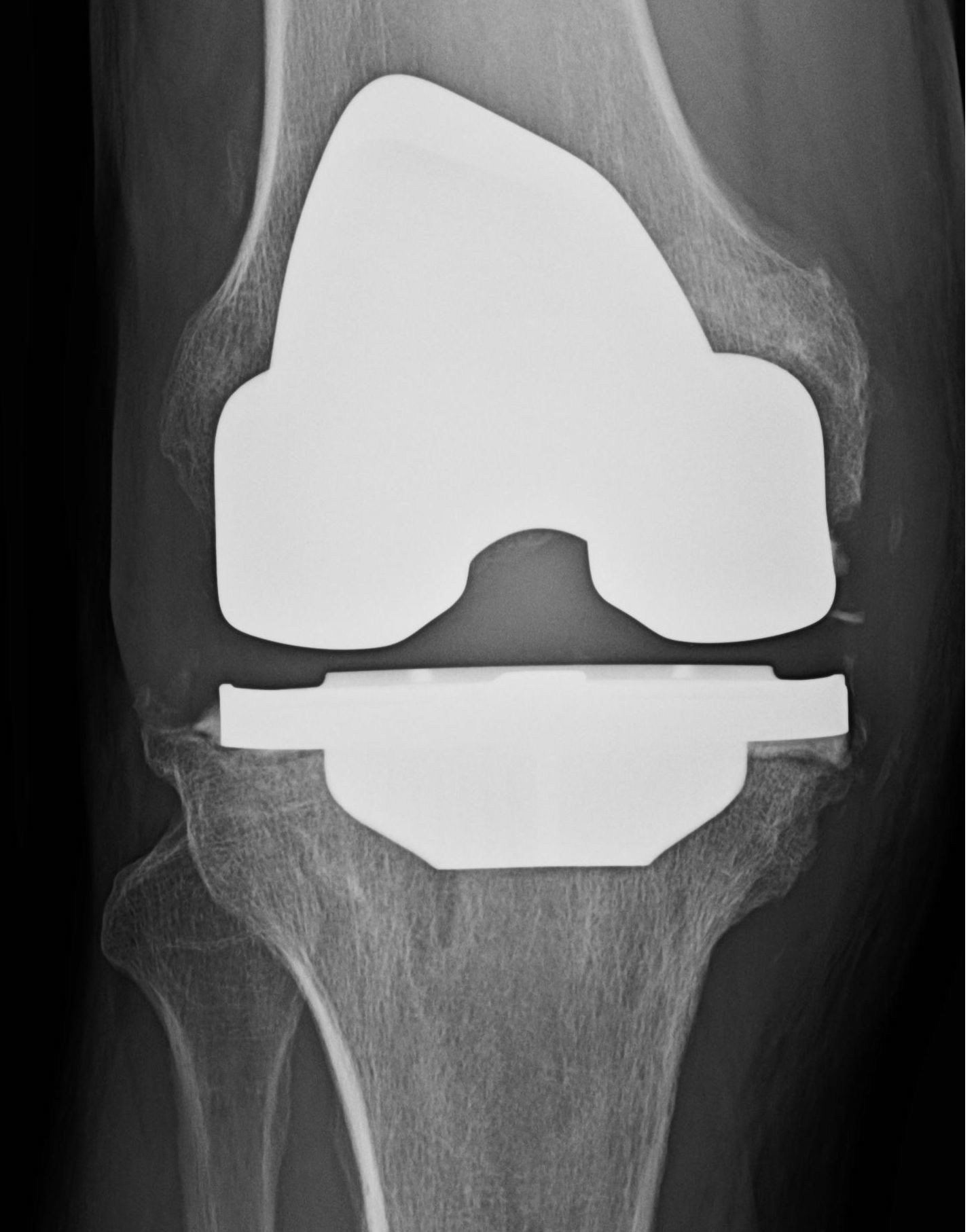 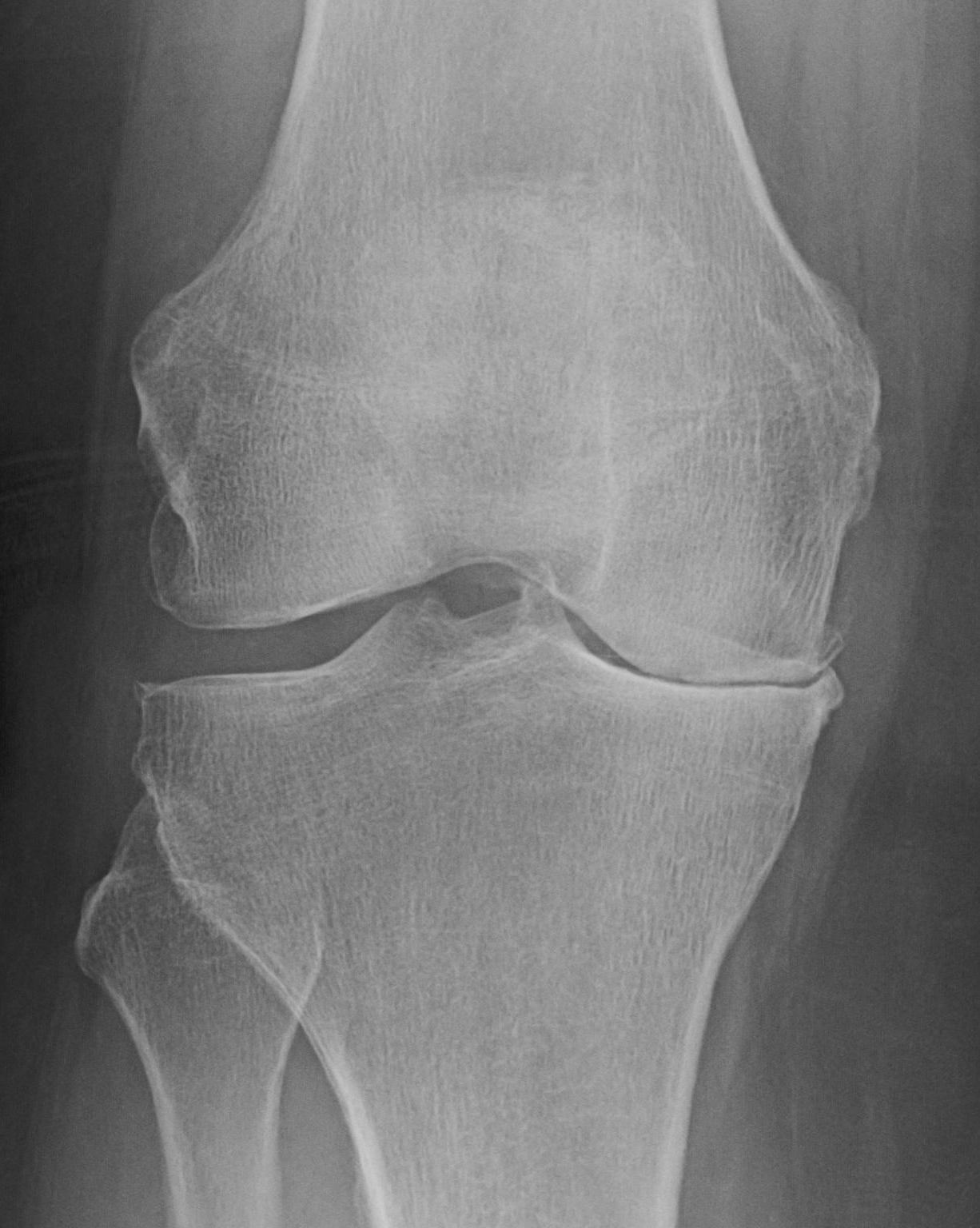 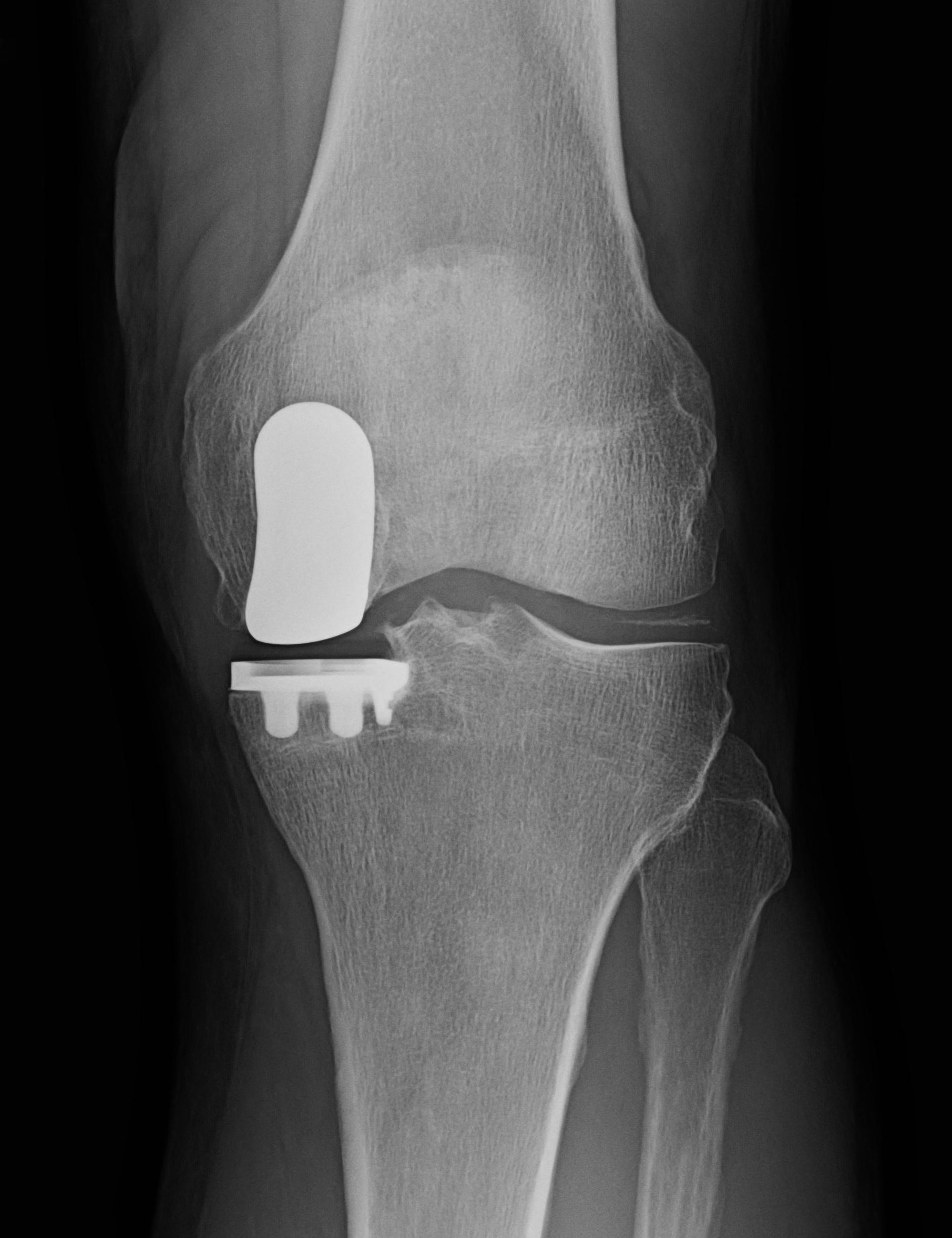 Partial Knee Replacement
30+ years
Large exposure
Hand carpentry
Burr methods
Jig methods
MAKO
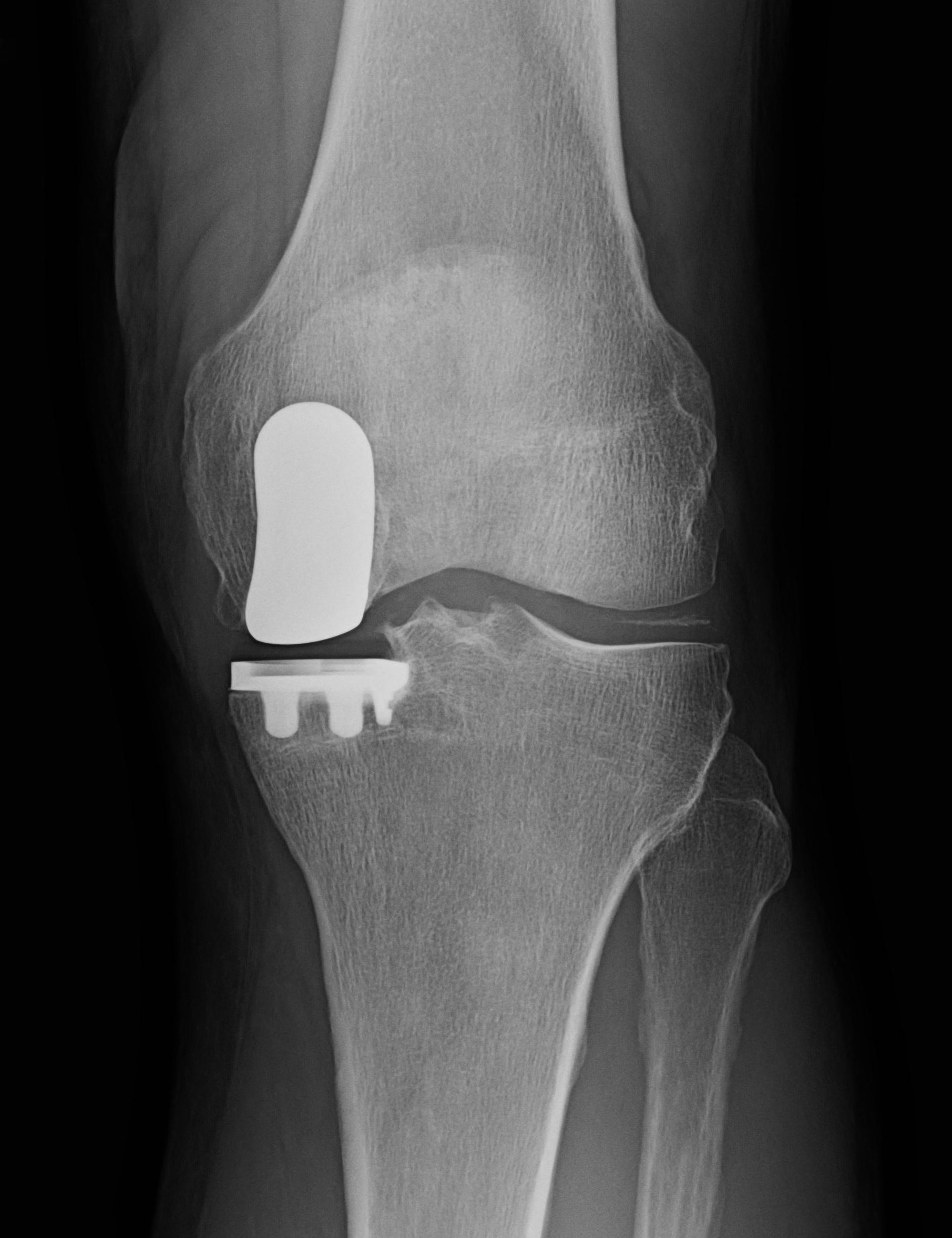 Partial Knee Replacement
H.R.   71 year old rancher from Ellensberg
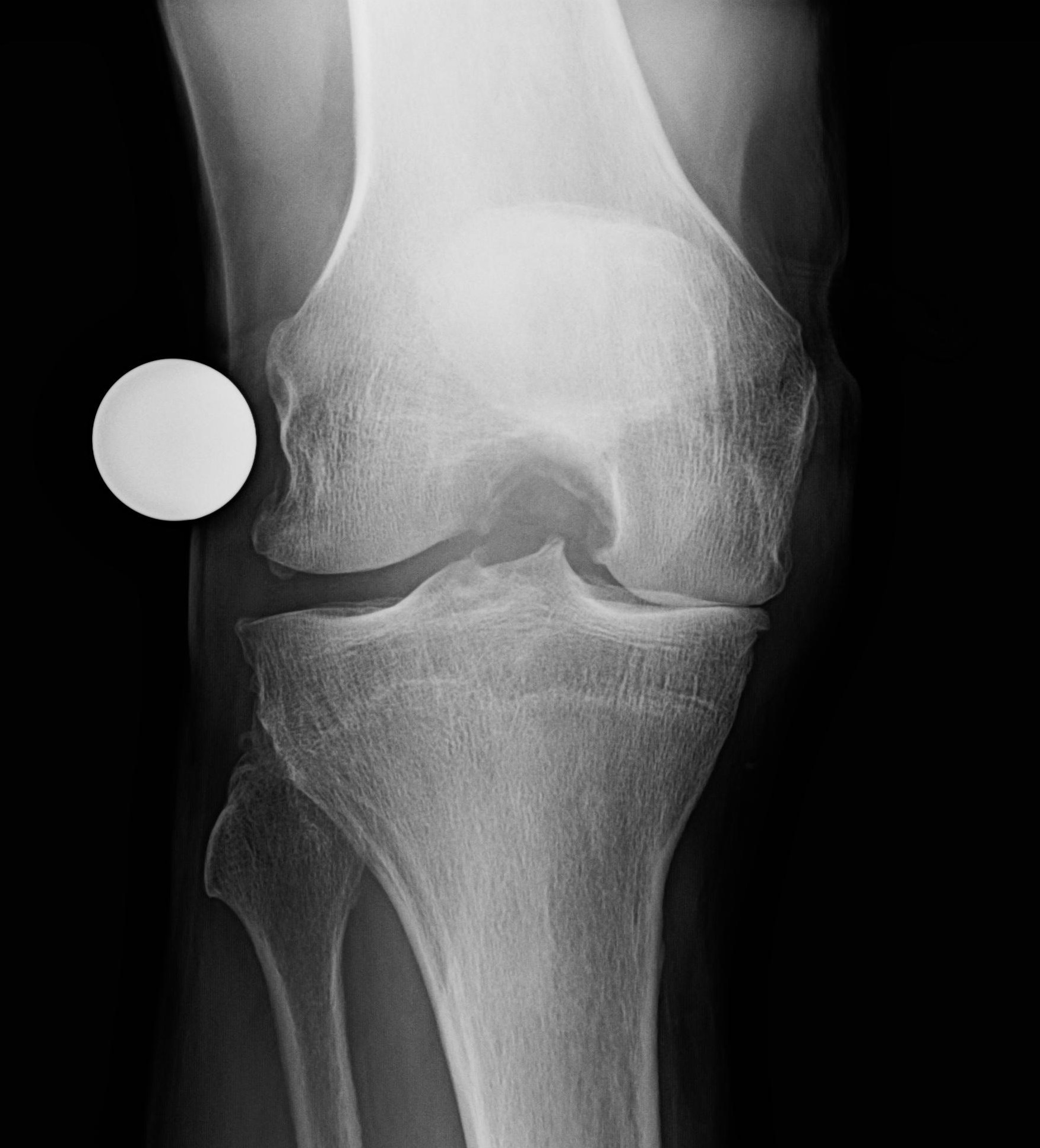 Partial Knee Replacement
“Knee is fabulous!!! No pain, no Swelling, no limp, no pills walk straight.  Thanks for a good job!!!! Just sorry I did not do it 4 years ago”

Harland   3/5/2014
What is a MAKO?
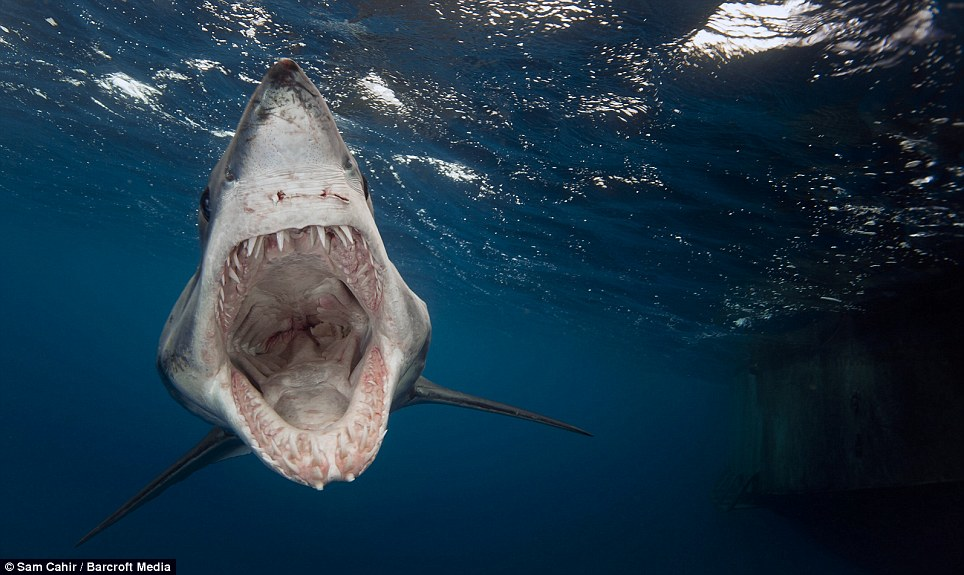 What is MAKOplasty?
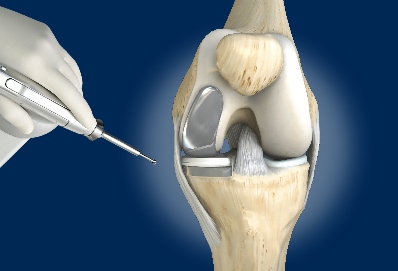 MAKOplasty is a robotically assisted partial knee replacement.
What is MAKOplasty?
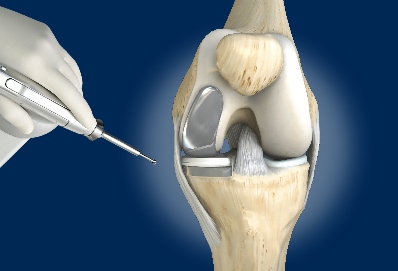 The robot allows a smaller dissection and is MUCH more precise than freehand or jig methods.
What is MAKOplasty?
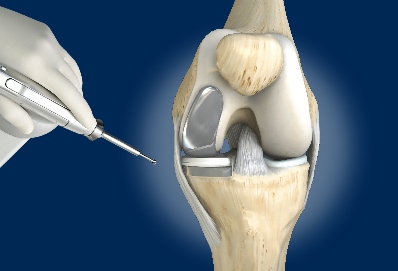 Result:

Less pain
Easier rehab 
Predictable results
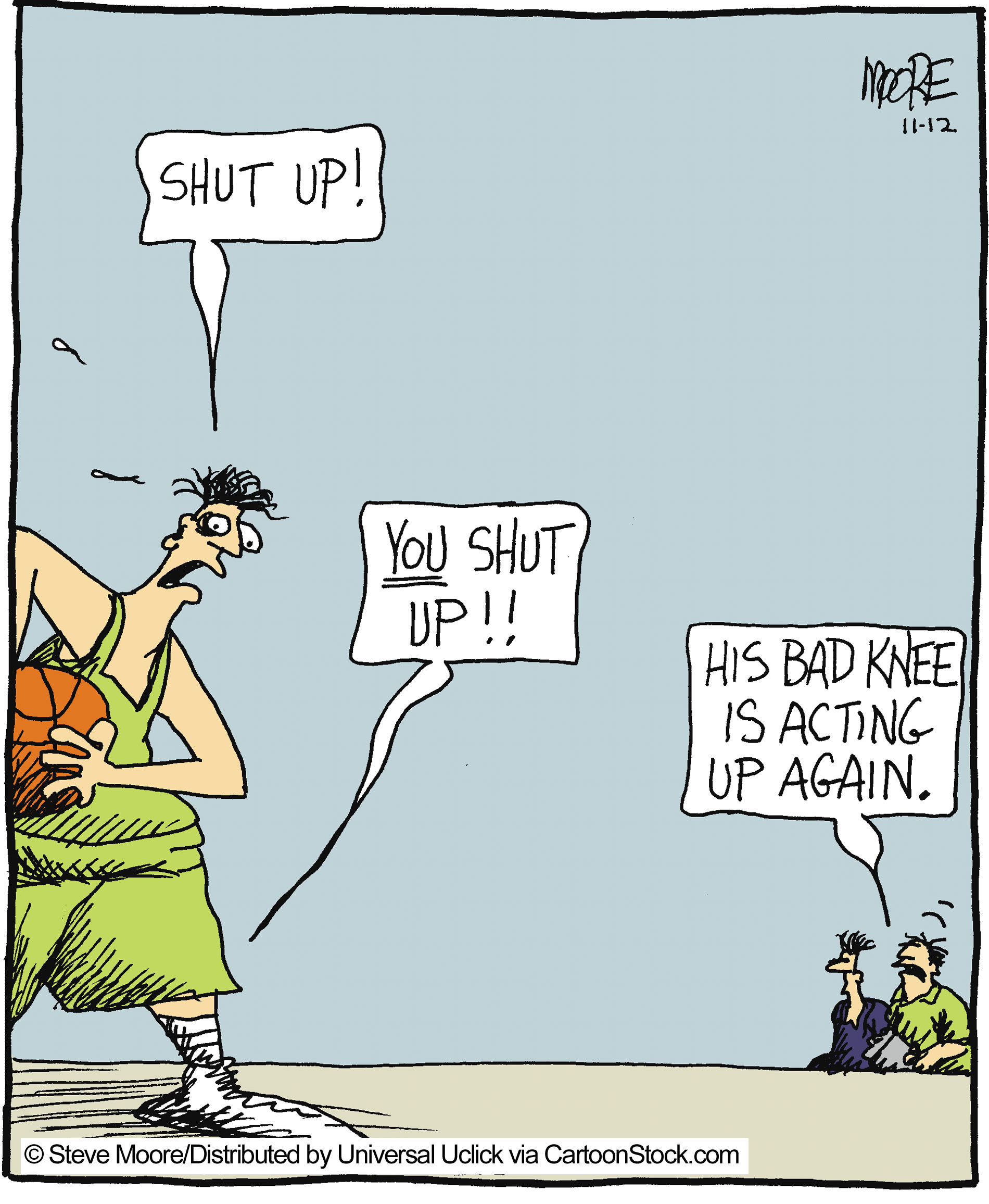 the secret
I didn’t believe it.
believe it
J.S. 71 yrs old
MAKOplasty 7/2013
Golfing 
No pain
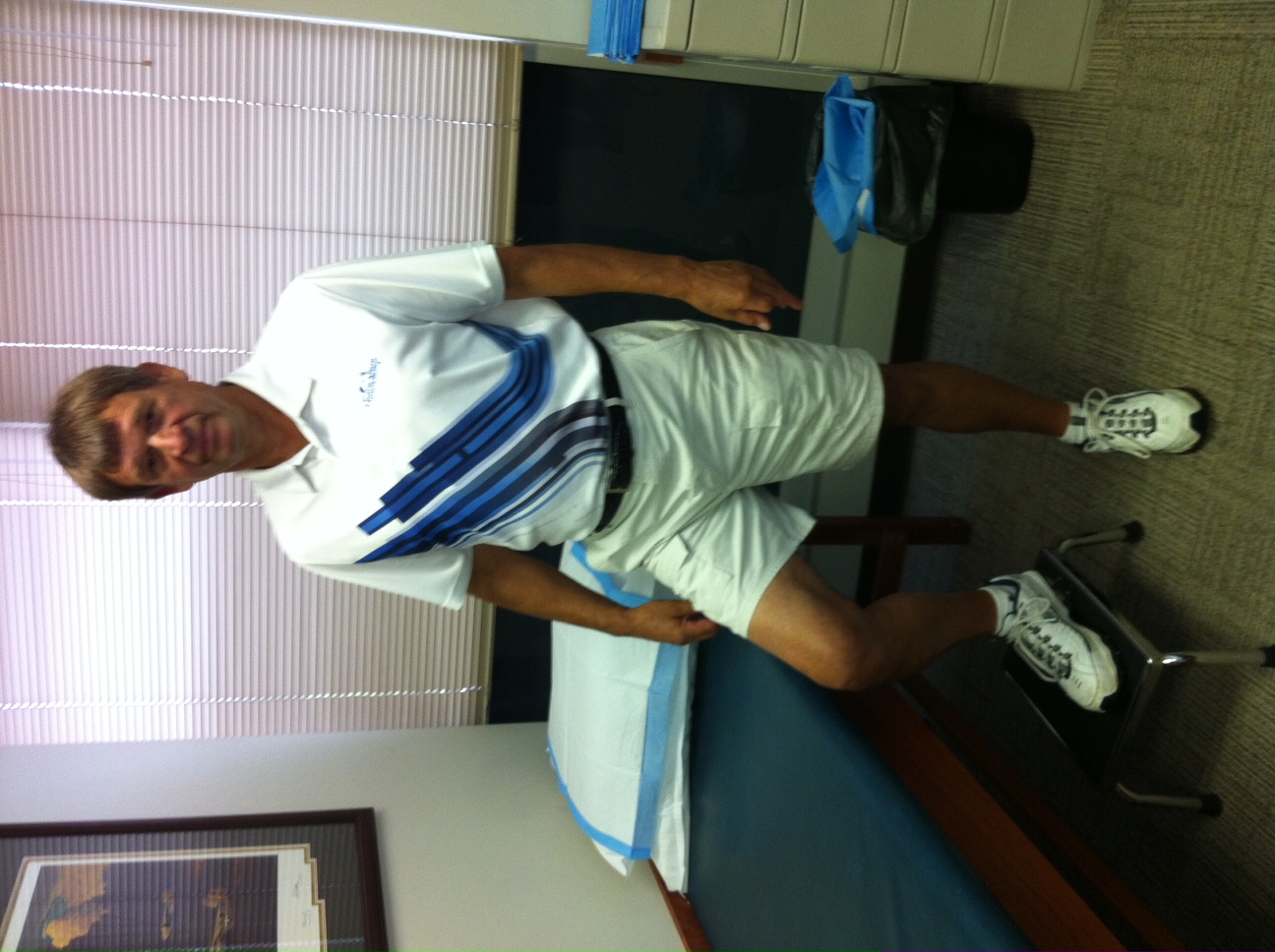 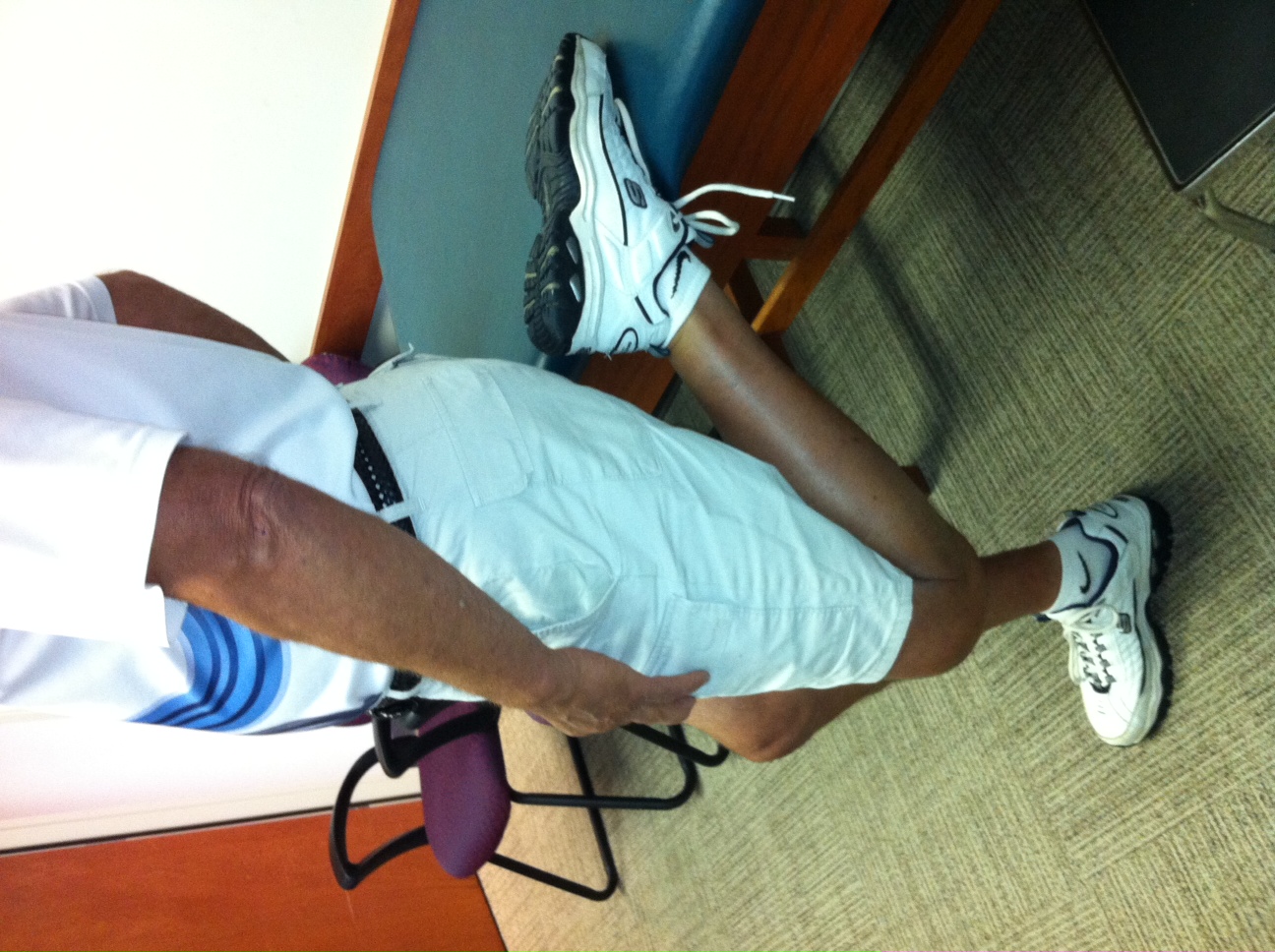 MAKOplasty
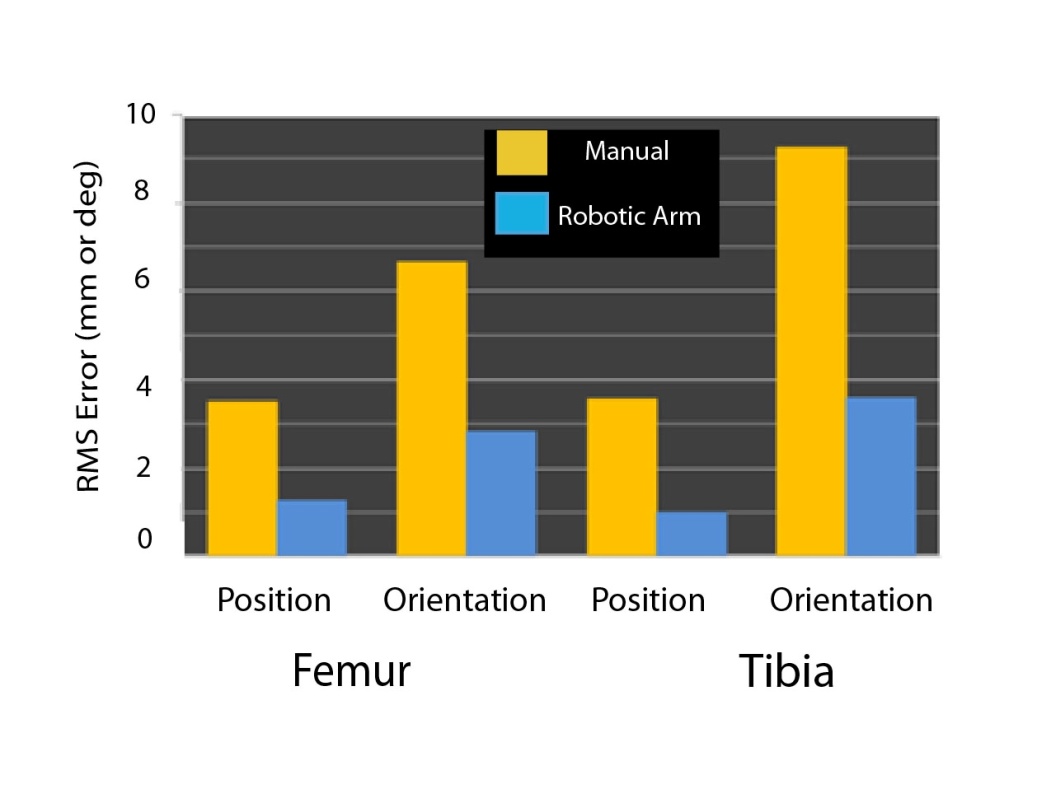 Robotic arm assisted UKA leads to component placement that is:

2 to 3 times more accurate
at least 3 times more reproducible
with fewer outliers
Lonner JH, John TK and Conditt MA. Robotic Arm Assisted UKA Improves Tibial Component Alignment. Clin Orthop Relat Res, 2009. 
Coon T, Driscoll MD, Horowitz S, Conditt M. Robotically Assisted UKA is More Accurate than Manually Instrumented UKA. Presented at American Academy of Orthopedic Surgeons. New Orleans, LA. 2010
Pearle AD, O’Loughlin PF, and Kendoff DO: Robot Assisted Unicompartmental Knee Arthroplasty. J Arthroplasty, 2008.
Argenson J-NA, Parratte S, Bertani A, Aubaniac J-M, Lombardi AV, Berend KR, Adams JB, Lonner JH, Mahoney OM, Kinsey TL, John TK and Conditt MA: The New Arthritic Patient and Arthroplasty Treatment Options. J Bone Joint Surg Am, 91-A: 43-48 2009.
Dunbar NJ, Pearle AD, Kenoff D, Conditt M, Banks S. Is UKA More Accurate with Robotic Assistance? Presented at the Orthopedic Research Society. New Orleans, LA 2010.
Sinha, R.K.: Outcomes of Robotically Assisted Unicompartmental Arthroplasty. American Journal of Orthopedics, XXXVIII(2S): 20-22, 2009.
MAKOplasty workflow
Pre Op



Intra Op preparation







Intra Op bone work
CT scan
3D Image
Trackers attached to Femur & Tibia
Ligament compliance is measured
3D image is registered with patient
Fit and balance are confirmed
Virtual components are placed and tested
Implants are placed
Bone resected
Why is MAKO cool?
Types of robotic surgery:
Autonomous
Remote – da Vinci
Shared control - MAKO
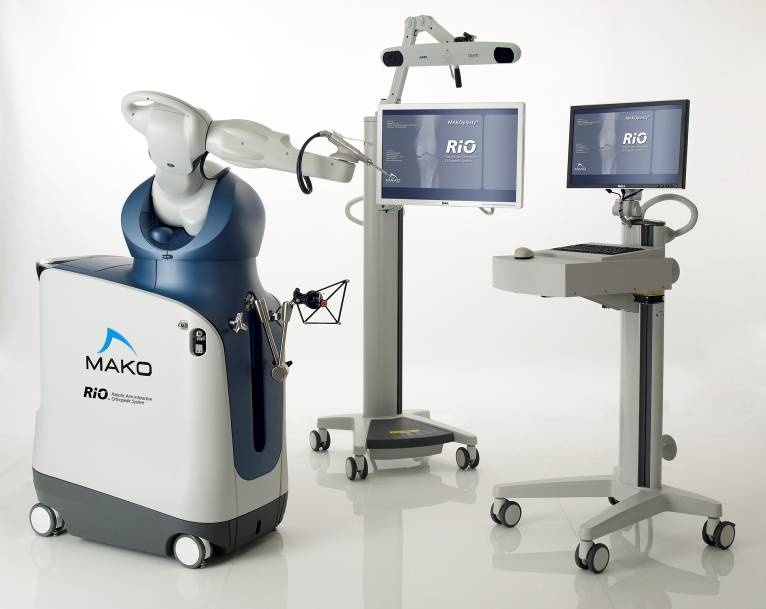 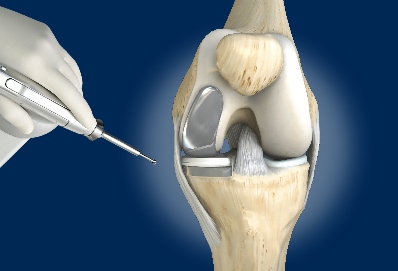 Why is MAKO cool?
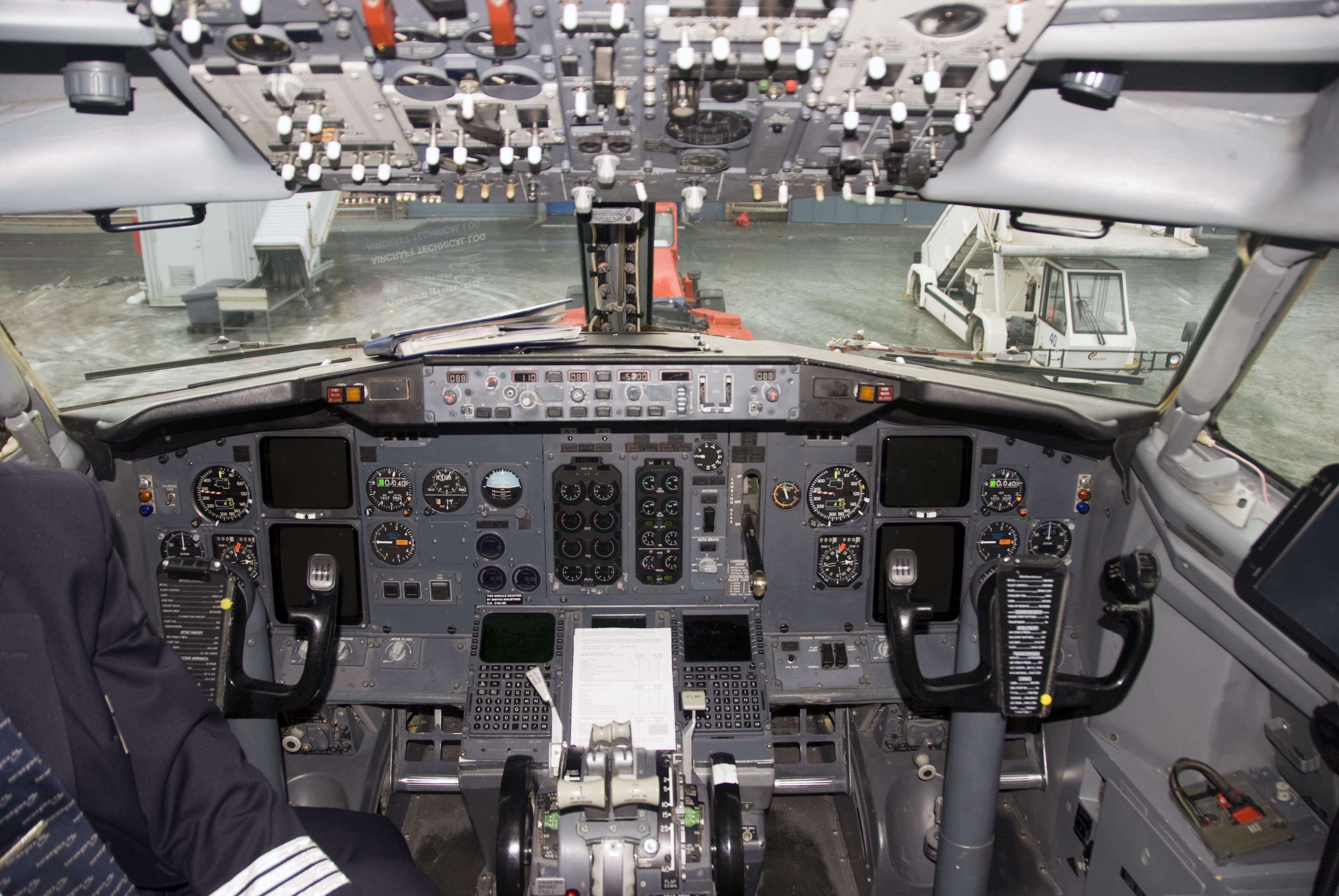 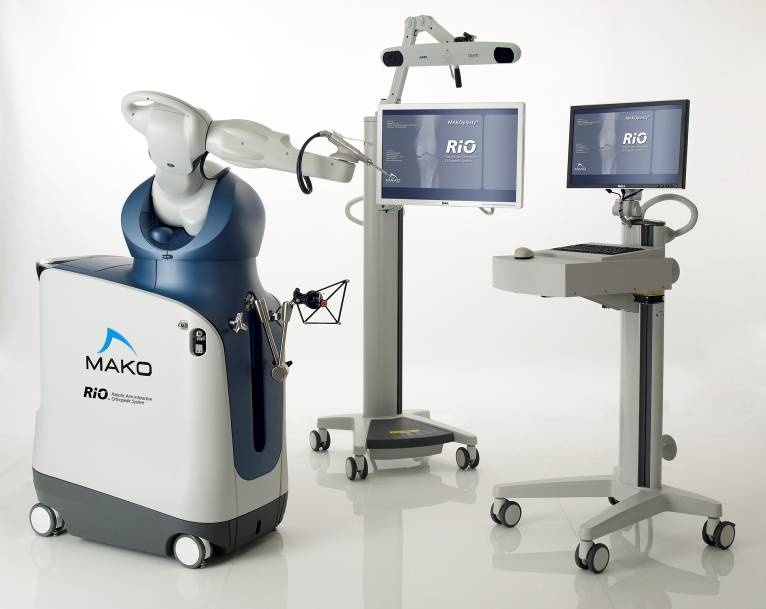 Cockpit analogy
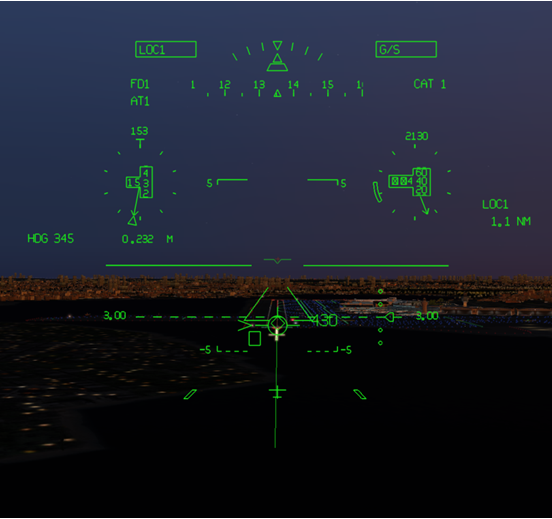 Why is MAKO cool?
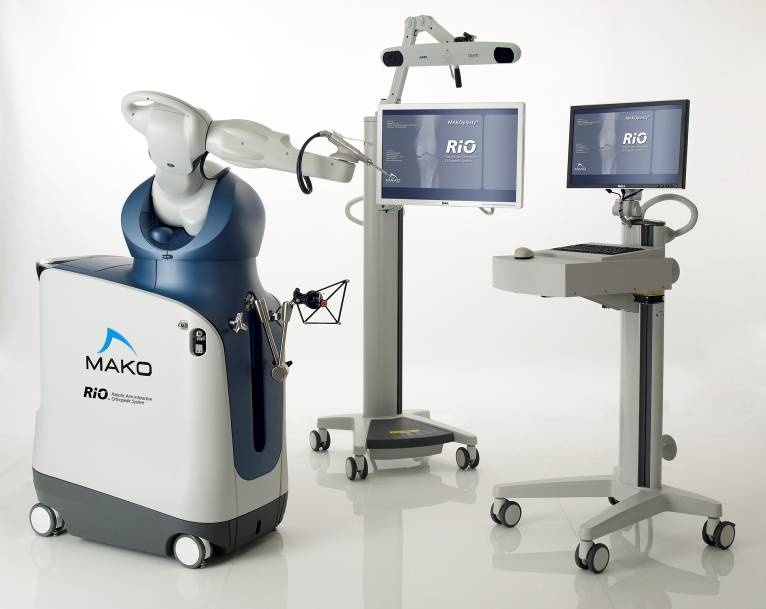 HUD analogy – shared control
What is MAKO robotic surgery?
Computer navigation
Imaging with CT scan
Registration
Modeling
Planning
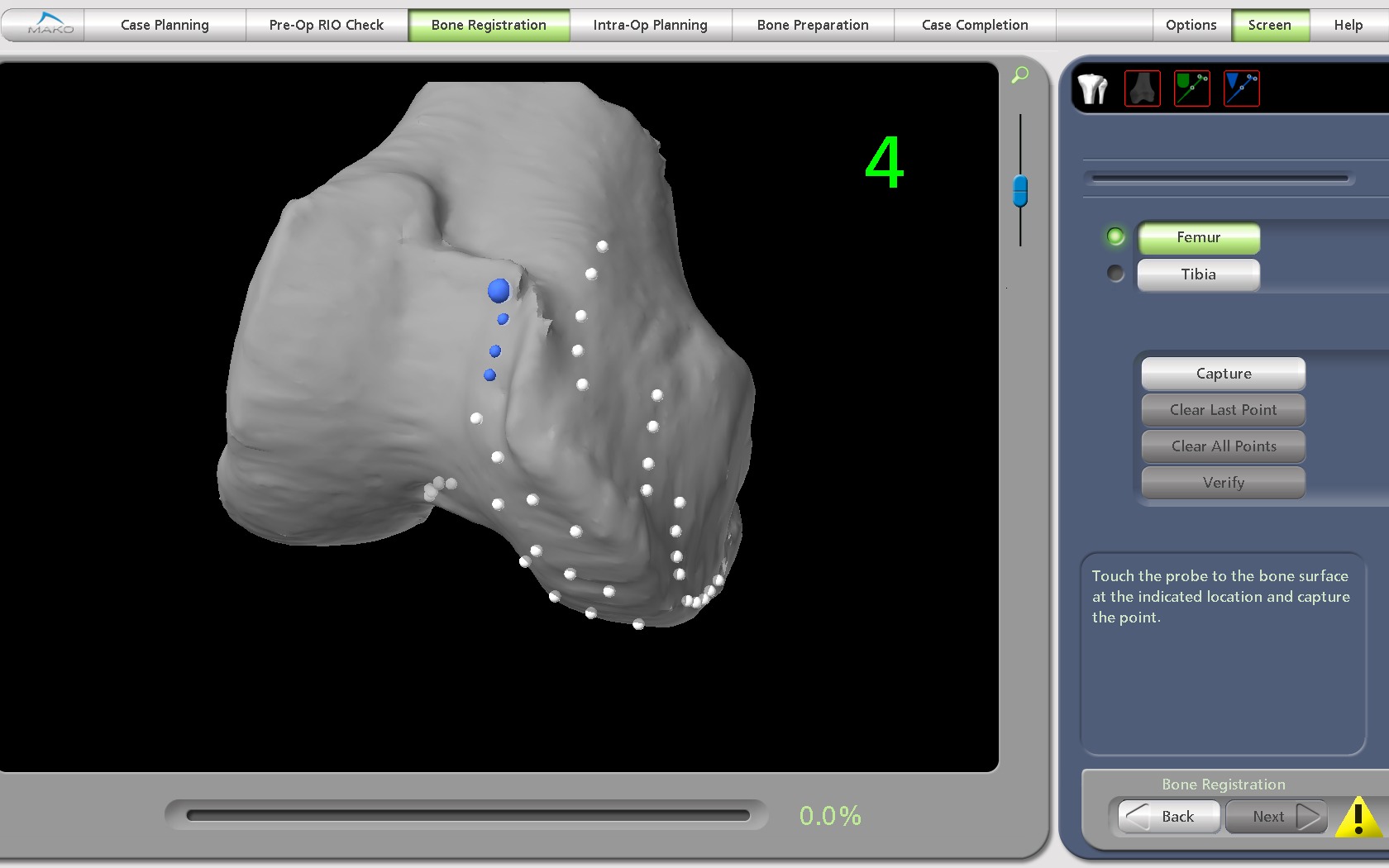 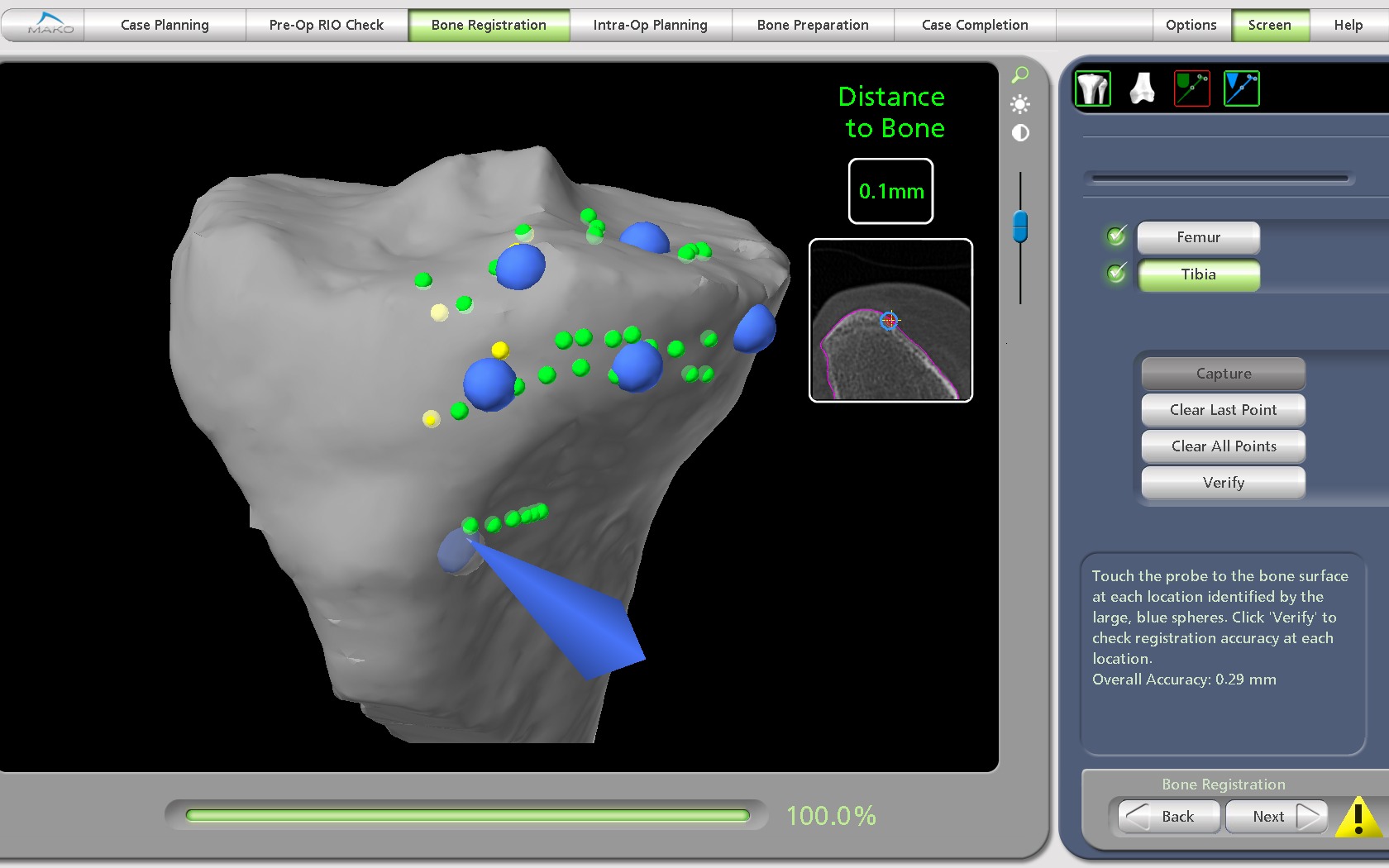 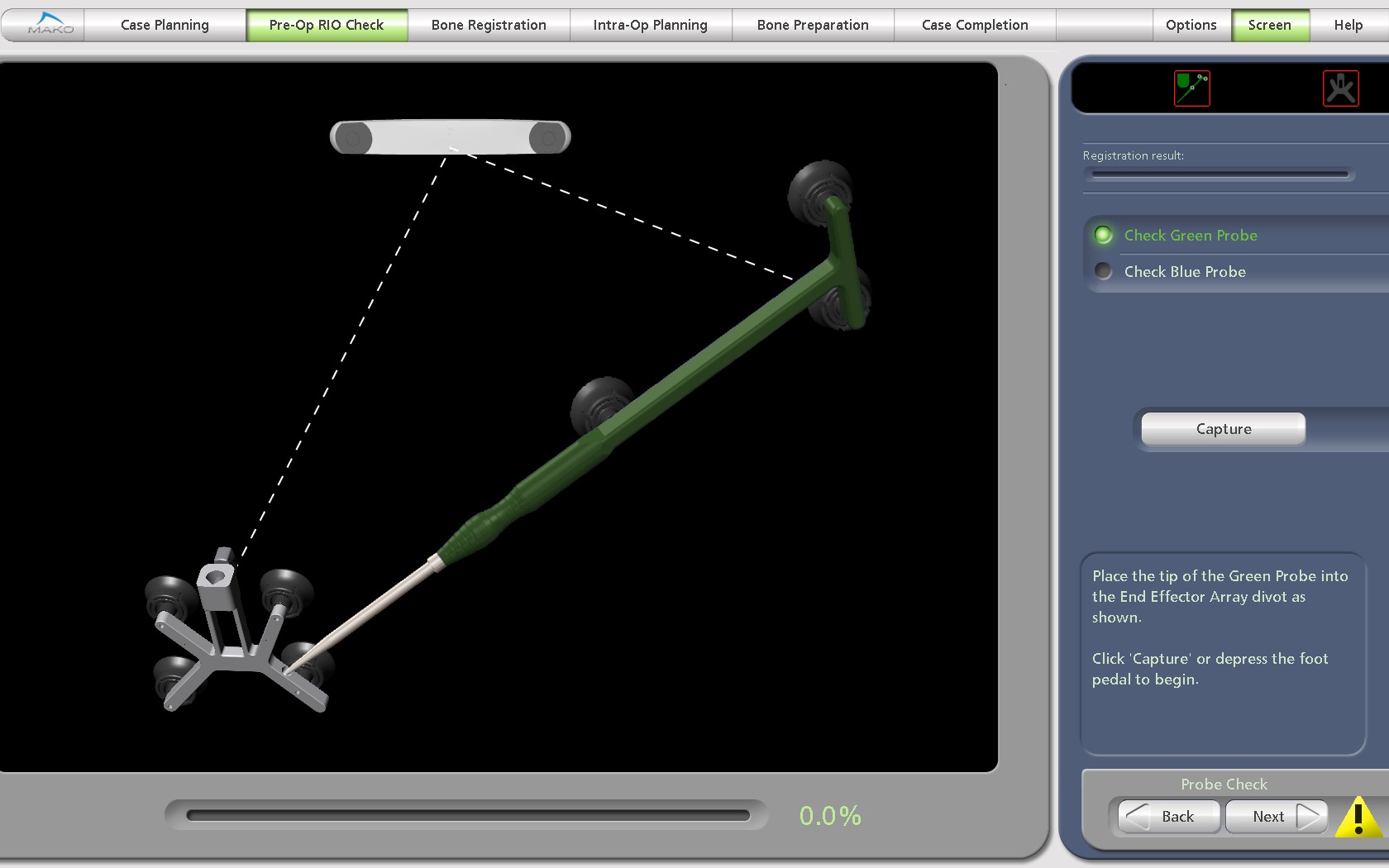 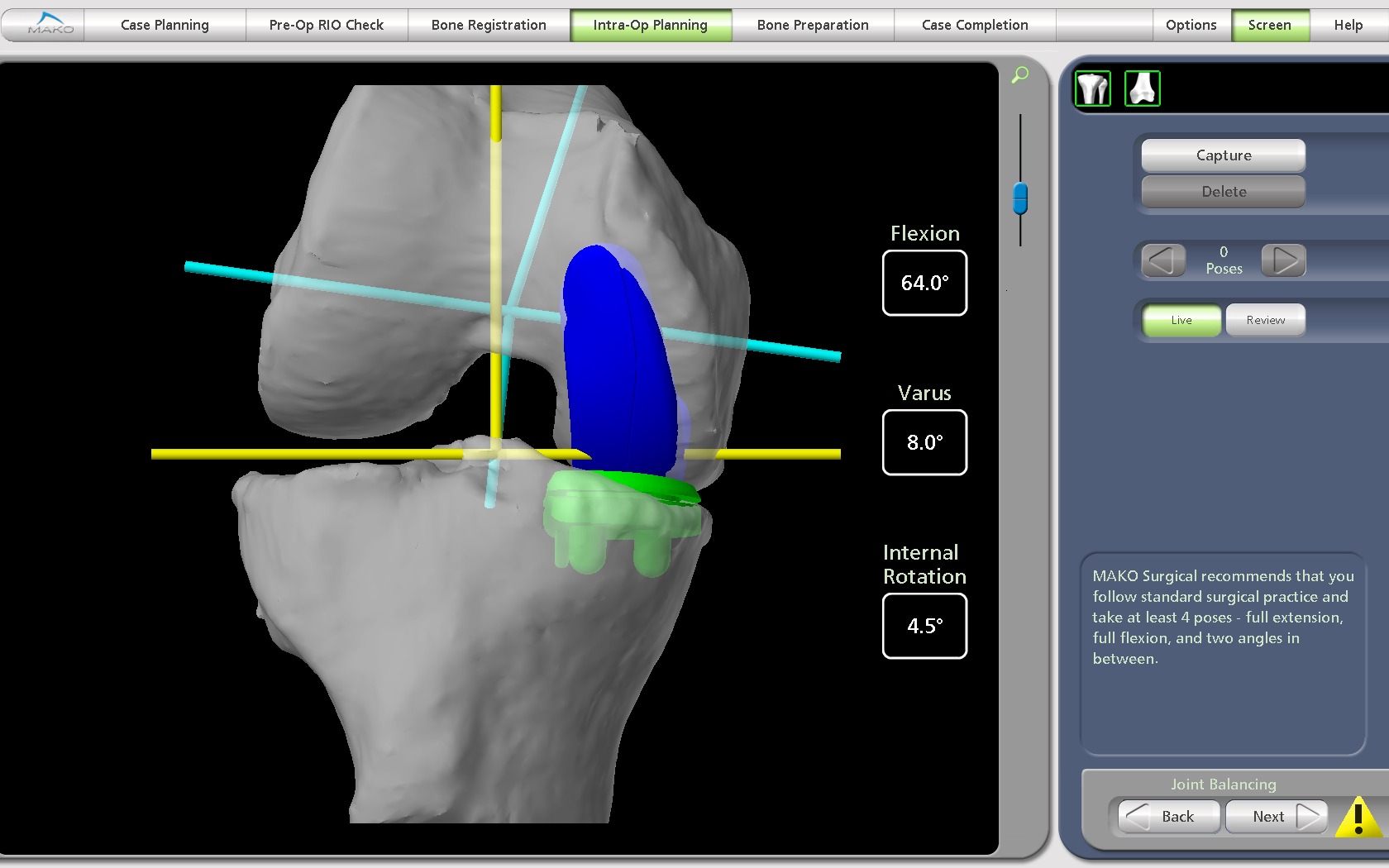 MAKO planning and balancing
All the fit, all the balancing is done before the first bone cut.
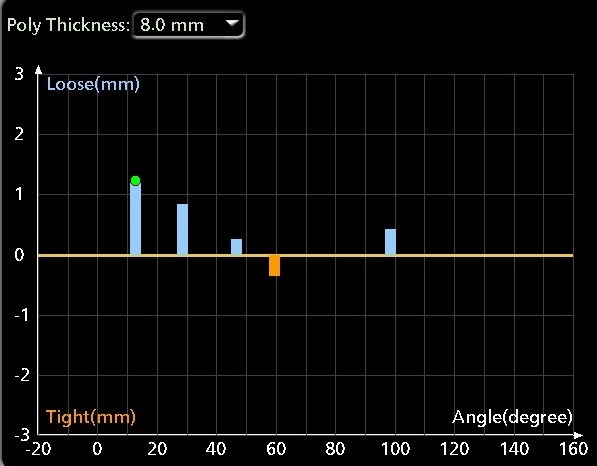 What is MAKOplasty robotic surgery?
Robotic
Surgeon works within “haptics”

Shared control
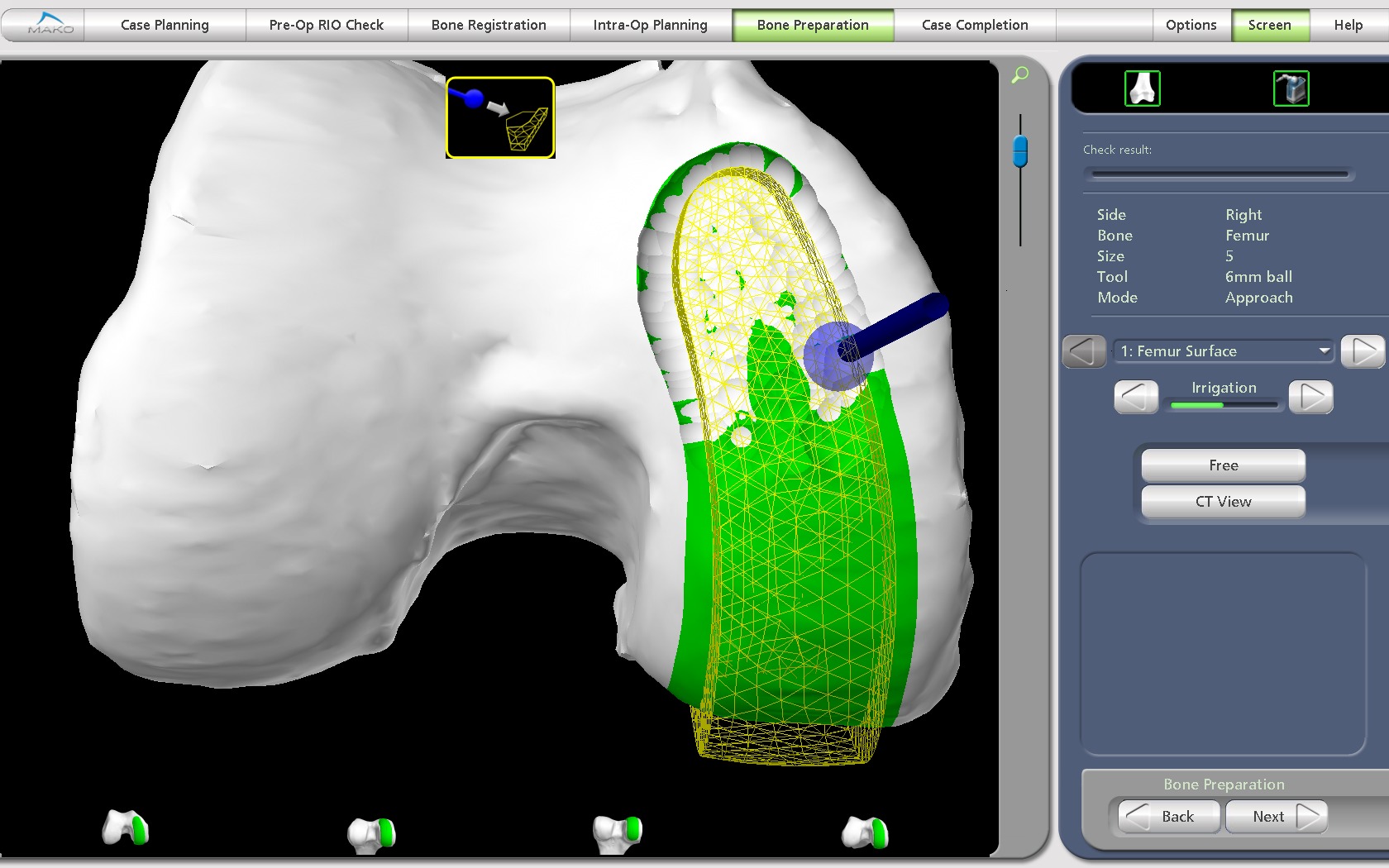 Why is MAKO cool?
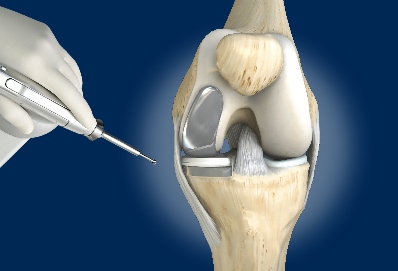 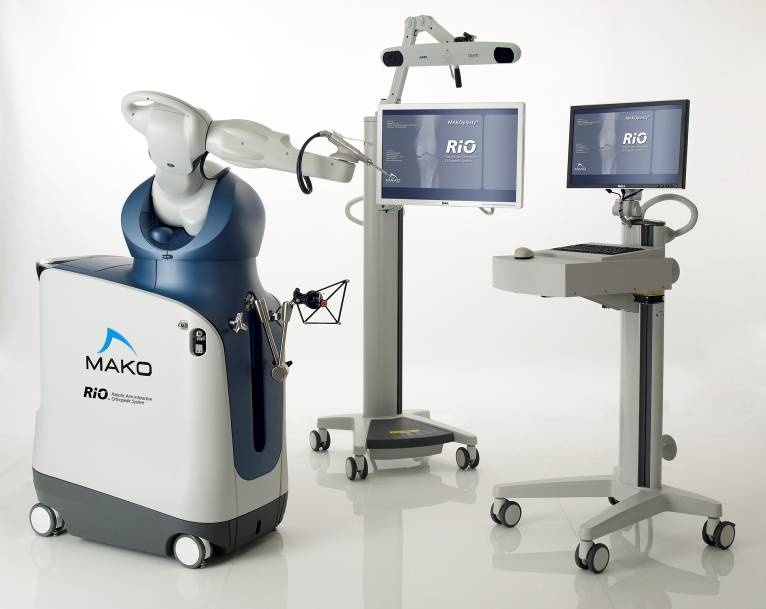 Who gets a MAKOplasty?
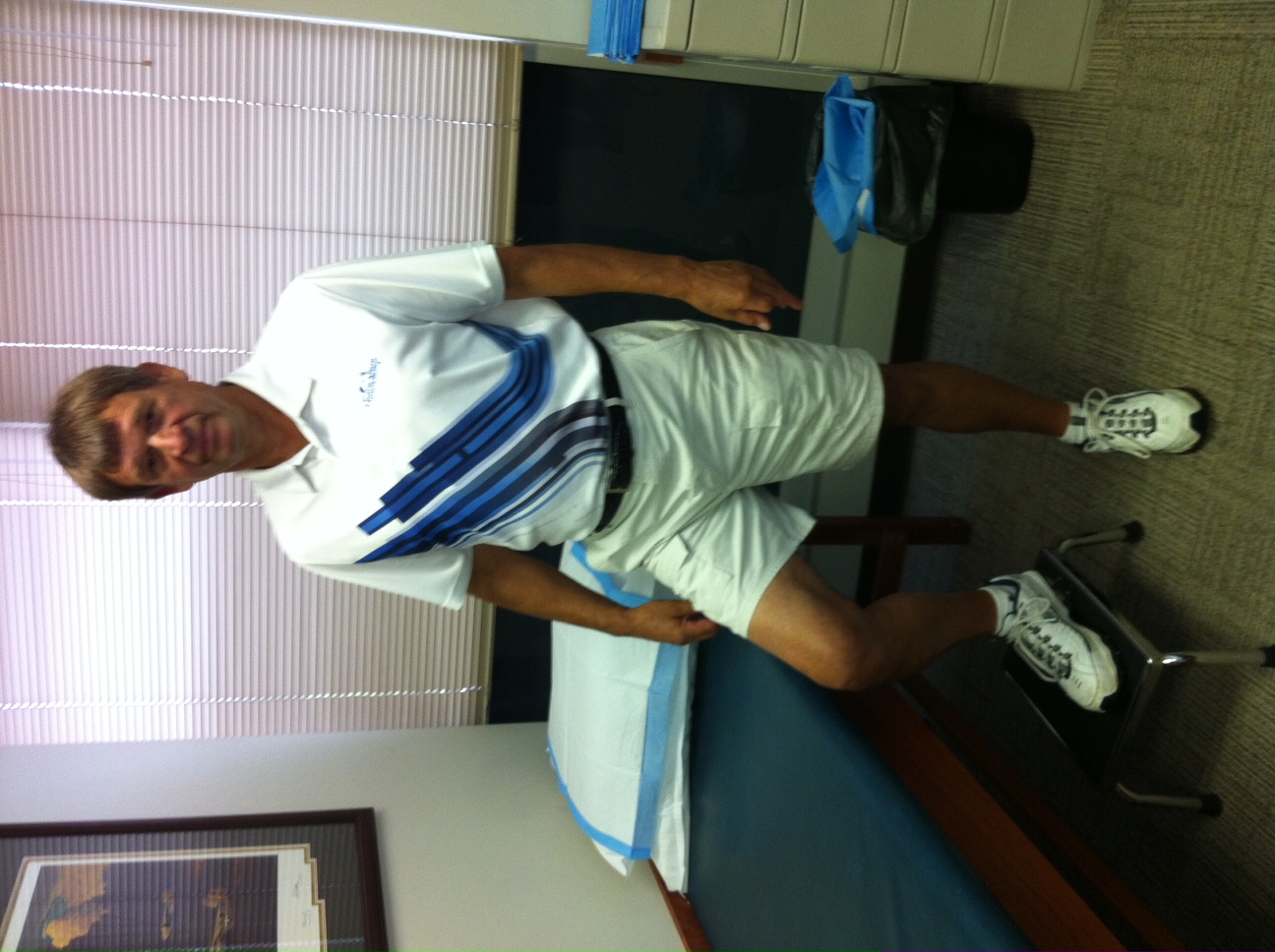 One compartment involved (?Two)

Alignment and extension within 10 degrees of neutral

Stable

Reasonable body weight
Why is MAKOplasty cool?
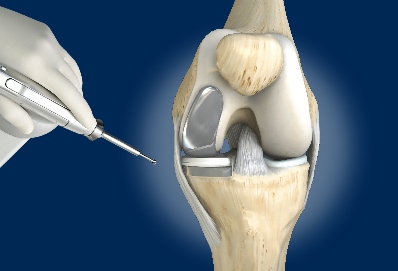 Outpatient surgery

Retain the cruciates.

“The knee feels normal”
Why is MAKOplasty cool?
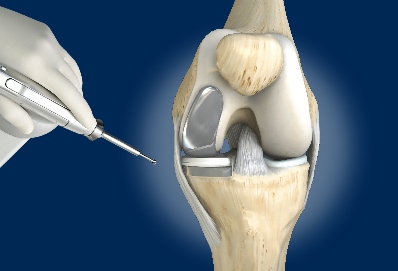 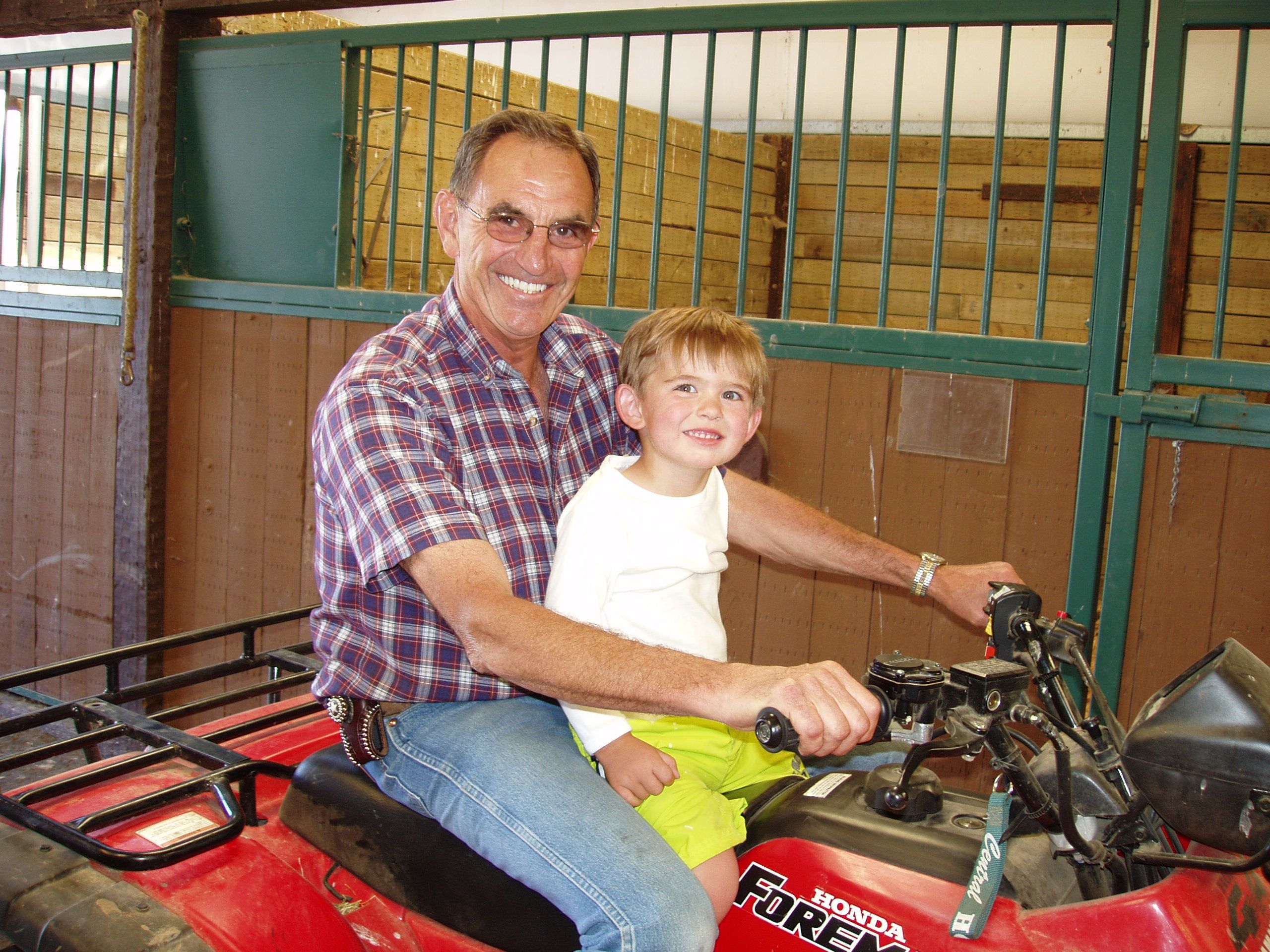 Outpatient surgery

Retain the cruciates.

“The knee feels normal”
Why is MAKOplasty cool?
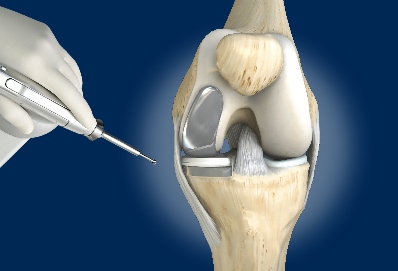 Video post op patient
Bruce Rolfe MD
Eastside Orthopedics
Kirkland
May 14, 2014  POD #1